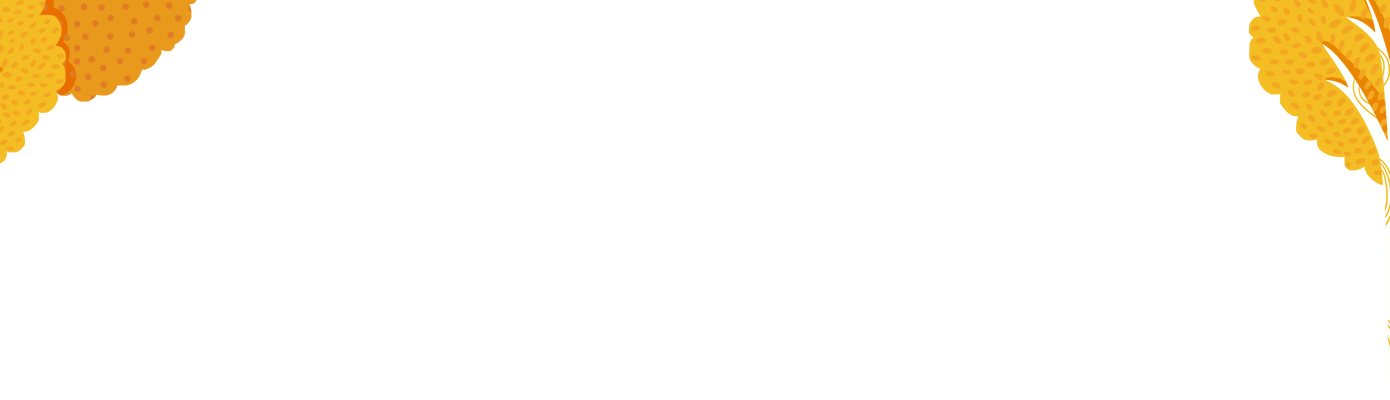 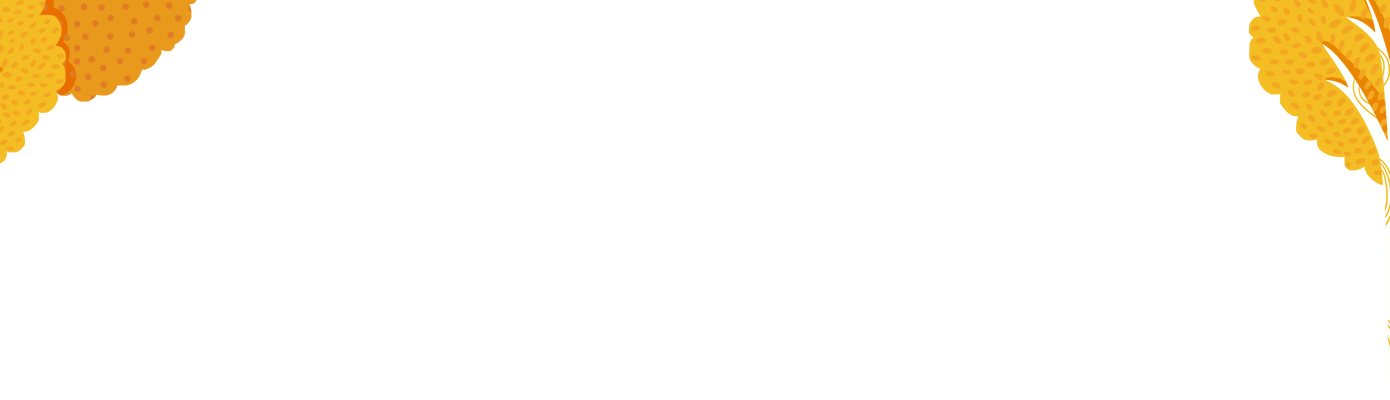 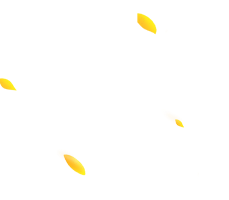 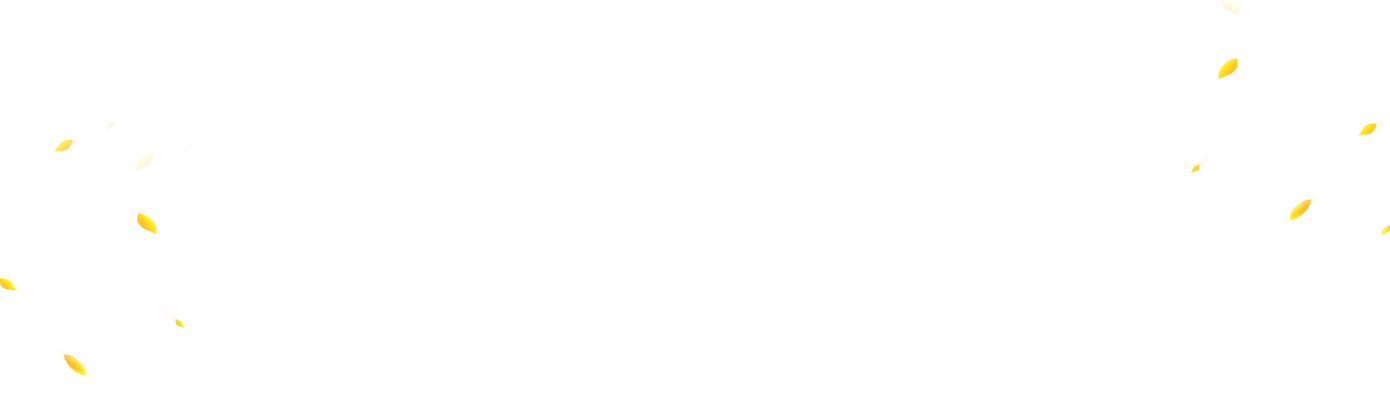 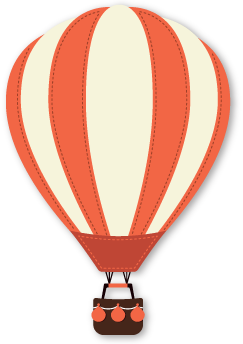 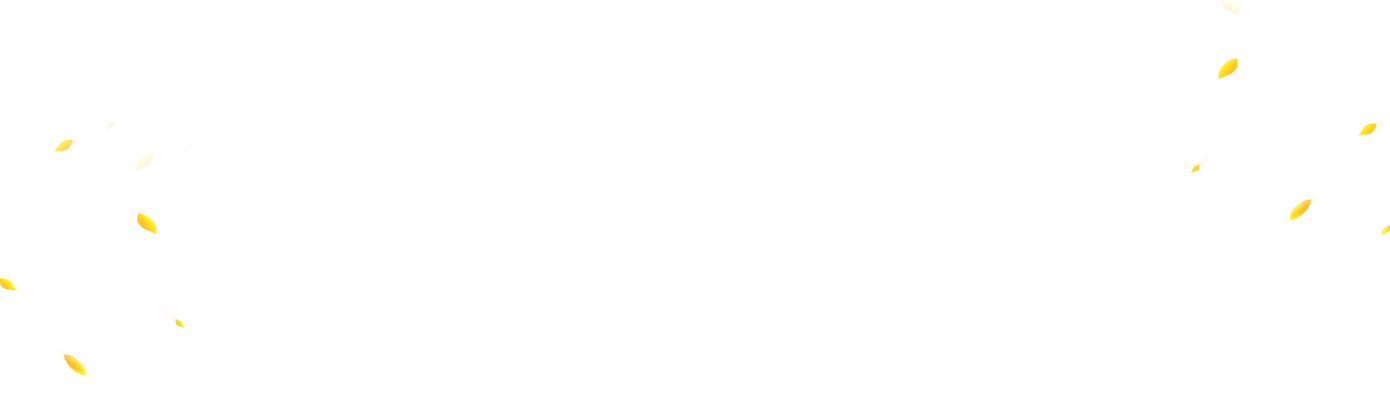 KHOA HỌC

XI MĂNG
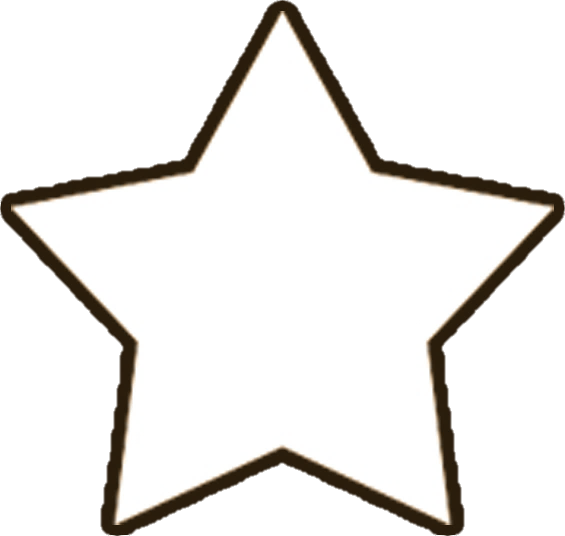 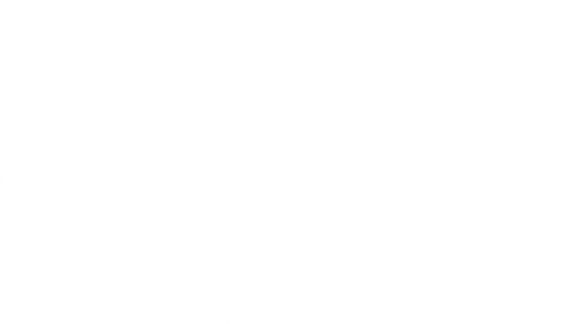 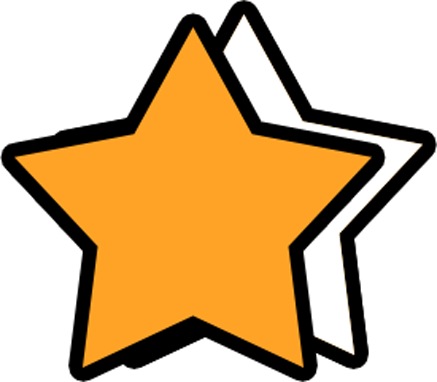 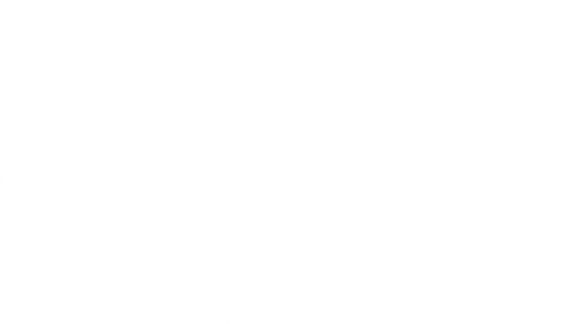 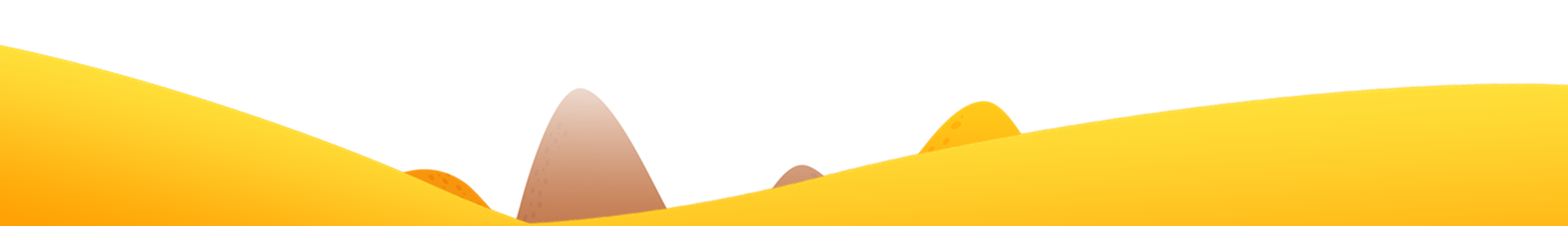 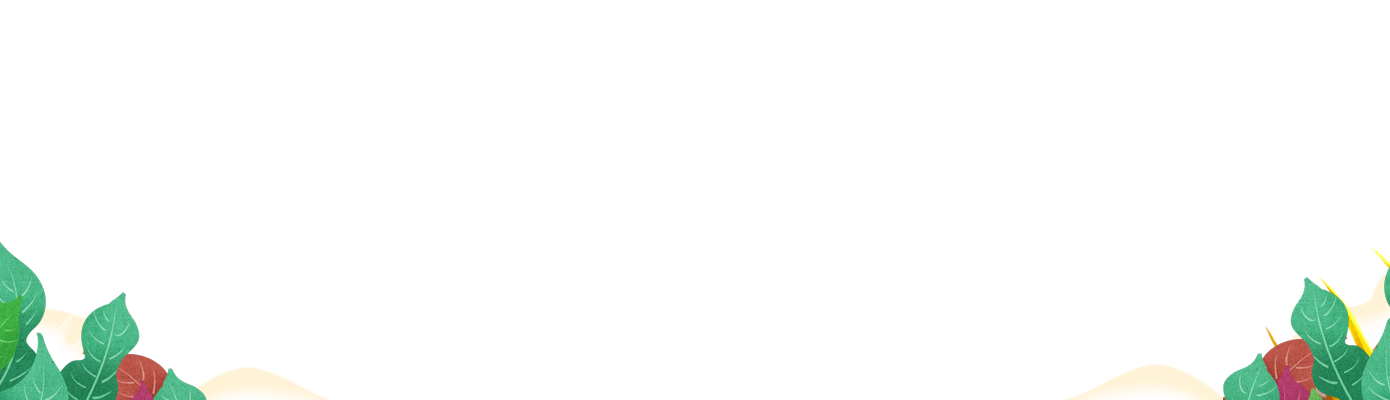 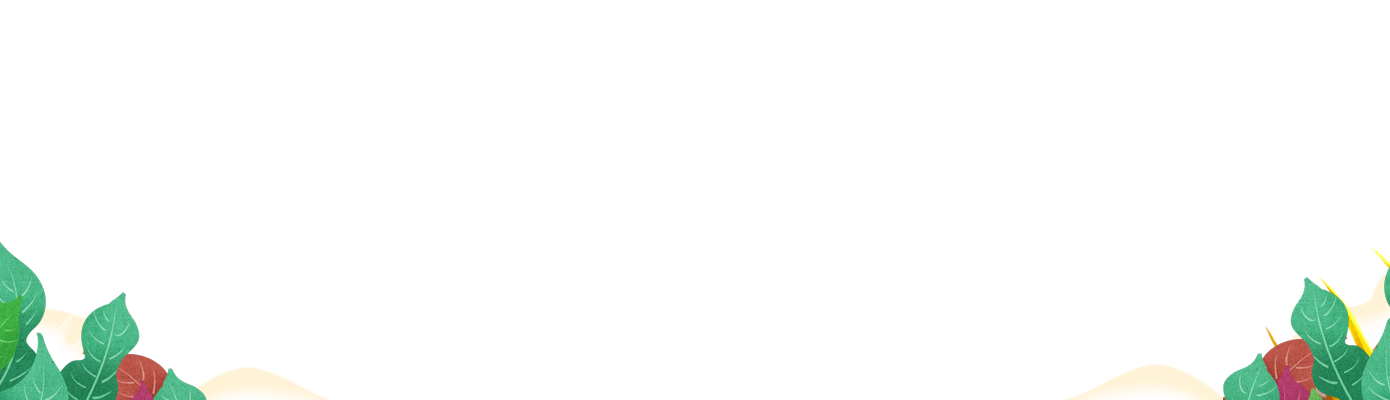 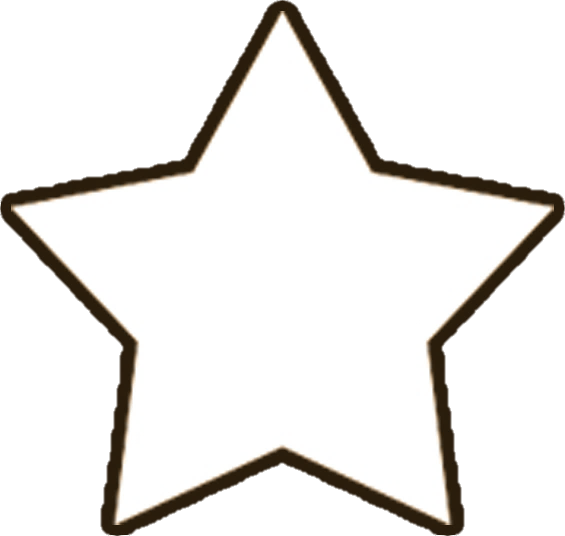 HÌNH THÀNH KIẾN THỨC
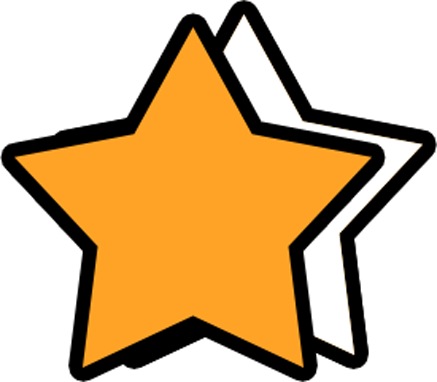 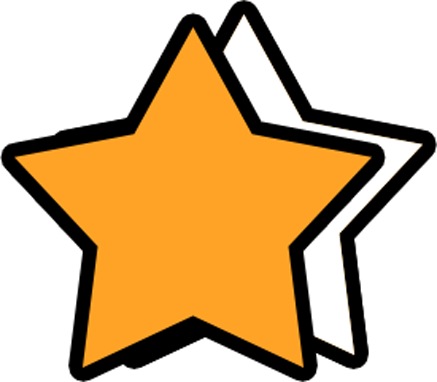 Xi măng thường được dùng để làm gì?
xây nhà.
xây trường học.
Xi măng được dùng để:
xây các công trình lớn.
Làm cầu, đập nước...
Làm ngói lợp...
Kể tên một số nhà máy xi măng mà em biết?
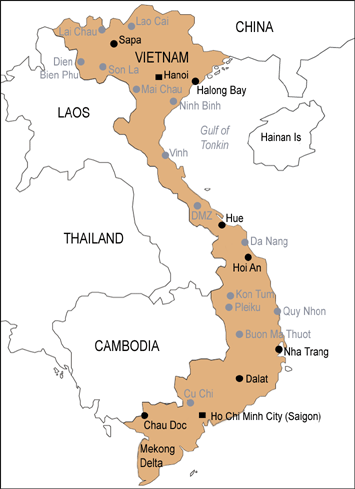 Nhà máy xi măng Hà Giang – Hà Giang
Nhà máy xi măng Hoàng Thạch – Hải Dương
Nhà máy xi măng Bút Sơn– Hà Nam
Nhà máy xi măng Hải Phòng – Hải Phòng
Nhà máy xi măng Bỉm Sơn Nghi Sơn – Thanh Hóa
Nhà máy xi măng Hoàng Mai – Nghệ An
Nhà máy xi măng Sài Sơn – TP Hà Nội
Nhà máy xi măng Thăng Long – Hồ Chí Minh
Nhà máy xi măng Hà Tiên Kiên Giang
Nhà máy xi măng Sài Sơn - Thành phố Hà Nội
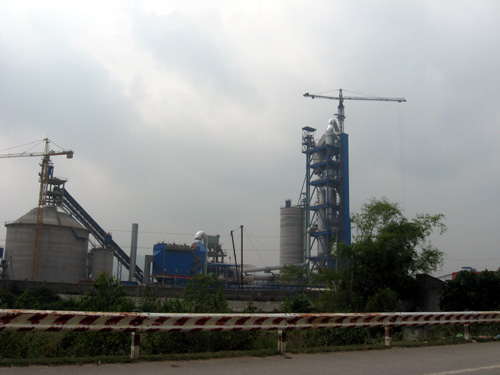 NHÀ MÁY XI MĂNG THĂNG LONG - TP HỒ CHÍ MINH
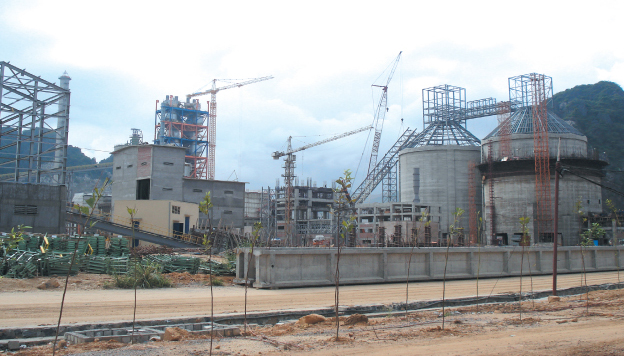 TÌM HIỂU VÀ TRẢ LỜI CÂU HỎI
1. - Xi măng được làm từ những vật liệu nào?
	- Xi măng có tính chất gì?
     2. - Vữa xi măng do nguyên liệu nào tạo thành?
	- Nêu tính chất và công dụng của vữa xi măng?
     3. - Bê tông do các vật liệu nào tạo thành? 
        - Nêu tính chất và công dụng của bê tông? 
     4. - Bê tông cốt thép do vật liệu nào tạo thành?
         -  Bê tông cốt thép có  tính chất và công dụng gì ?
Xi măng được làm từ vật liệu nào?
Xi măng có tính chất gì?
dạng bột mịn, màu xám xanh (hoặc nâu đất, trắng).
Tính chất 
của
 xi 
măng
Xi măng trộn với ít nước xi măng trở nên dẻo, rất nhanh khô.
Khi khô xi măng kết thành tảng, cứng như đá sẽ không sử dụng được.
Chúng ta cần bảo quản 
xi măng như thế nào ?
Cần để xi măng chỗ khô ráo, thoáng khí. Nếu để
xi măng chỗ ẩm hoặc để nước thấm vào nó sẽ
kết thành tảng cứng như đá, không dùng được
nữa.
2. - Vữa xi măng do nguyên vật liệu nào tạo thành?
    -   Nêu tính chất và công dụng của vữa xi măng?
Khi mới trộn thì dẻo.
Dễ gắn kết gạch, nhanh khô
Tính chất
Khi khô trở nên cứng, không bị rạn nứt
Vữa xi măng
Không thấm nước
Xây tường
Công dụng
Trát tường
Trát bể chứa...
Tại sao vữa xi măng trộn xong phải dùng ngay, không được để lâu ?
* Vì khi khô vữa xi măng trở nên cứng không sử dụng được.
Lưu ý: Các dụng cụ làm với vữa xi măng cũng phải rửa ngay.
3.  Bê tông do các vật liệu nào tạo thành? Nêu tính chất và công dụng của bê tông?
Cát
Khi khô cứng, không bị rạn nứt
Chịu nén
Tính chất
Không thấm nước
Bê tông
Lát đường
Công dụng
Đổ sàn bể chứa nước
Lát sàn, lát nền nhà
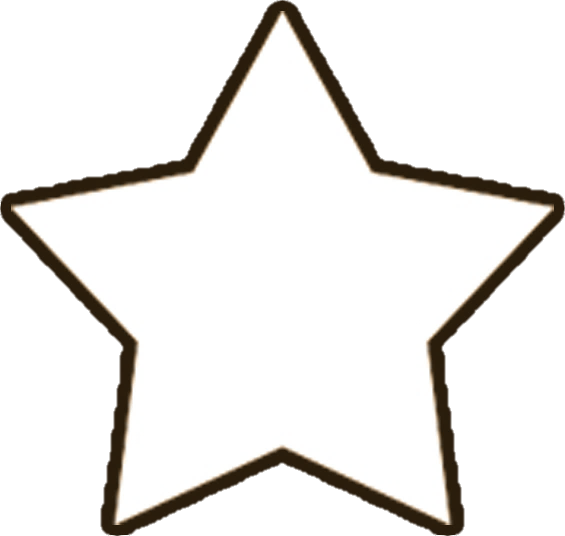 THỰC HÀNH
LUYỆN TẬP
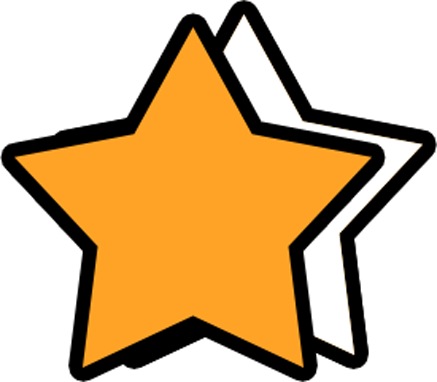 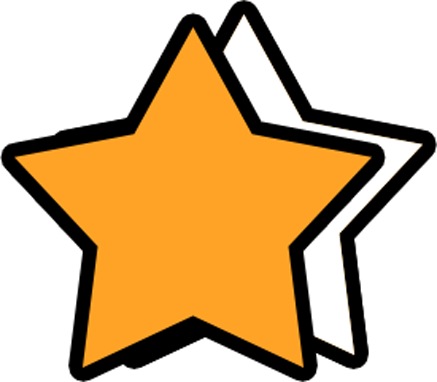 Bệnh viện
Trường học
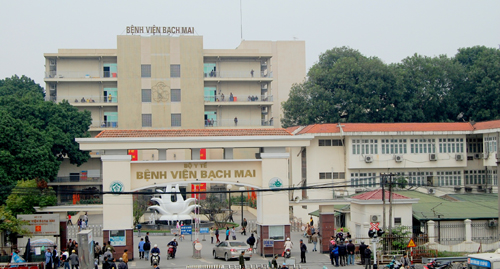 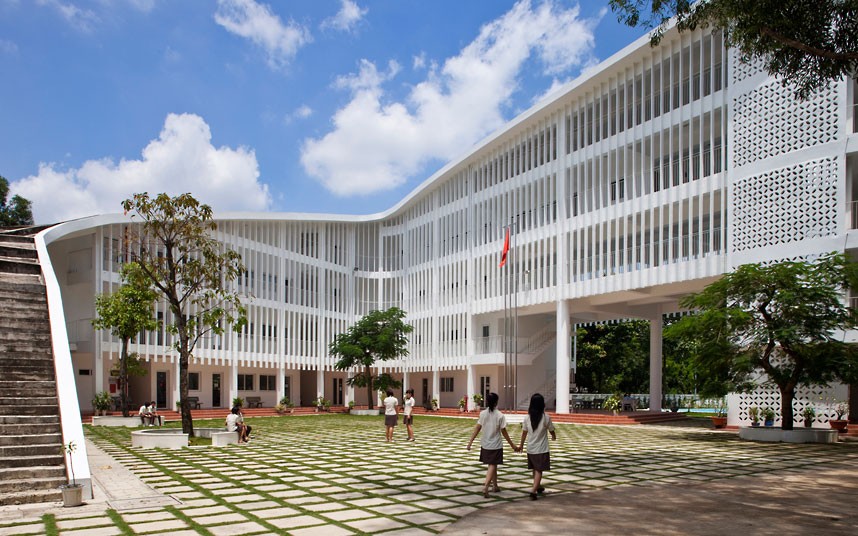 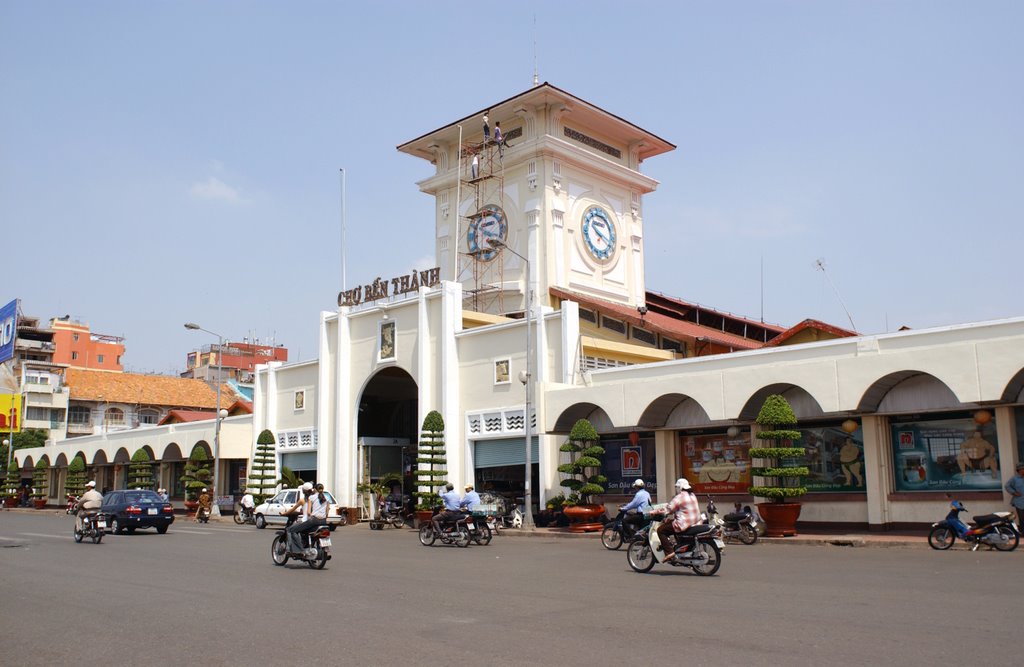 Chợ
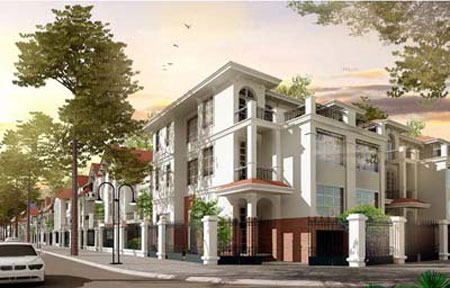 Nhà
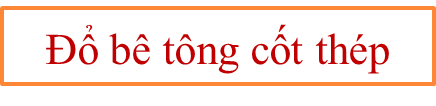 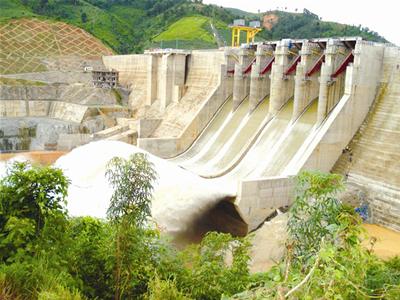 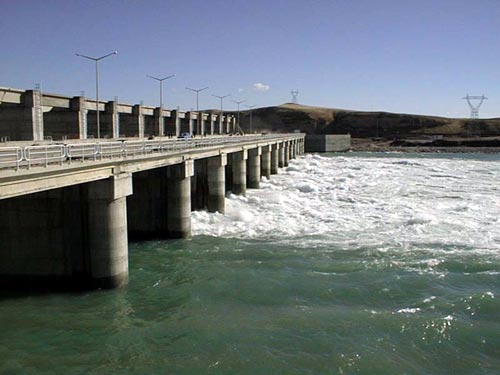 Bê tông cốt thép
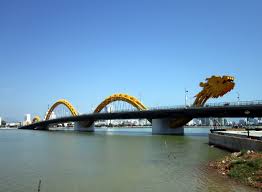 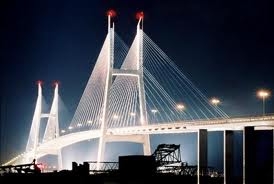 Các loại xi măng
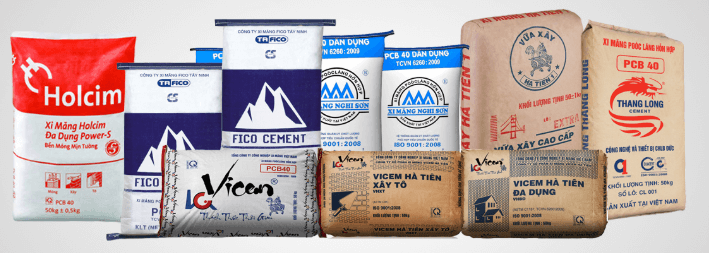 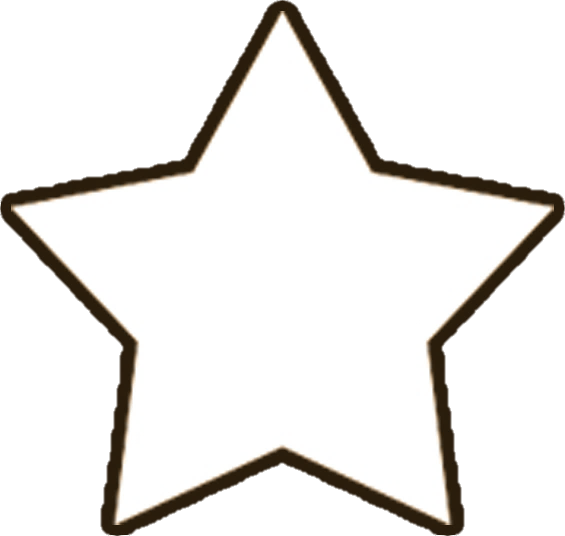 VẬN DỤNG
TRẢI NGHIỆM
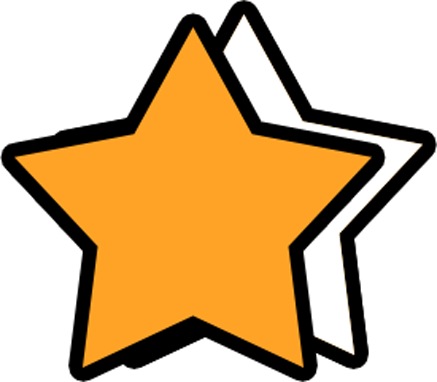 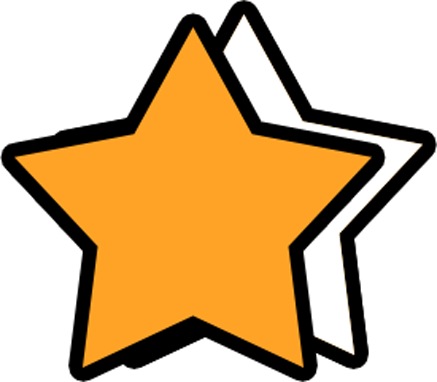 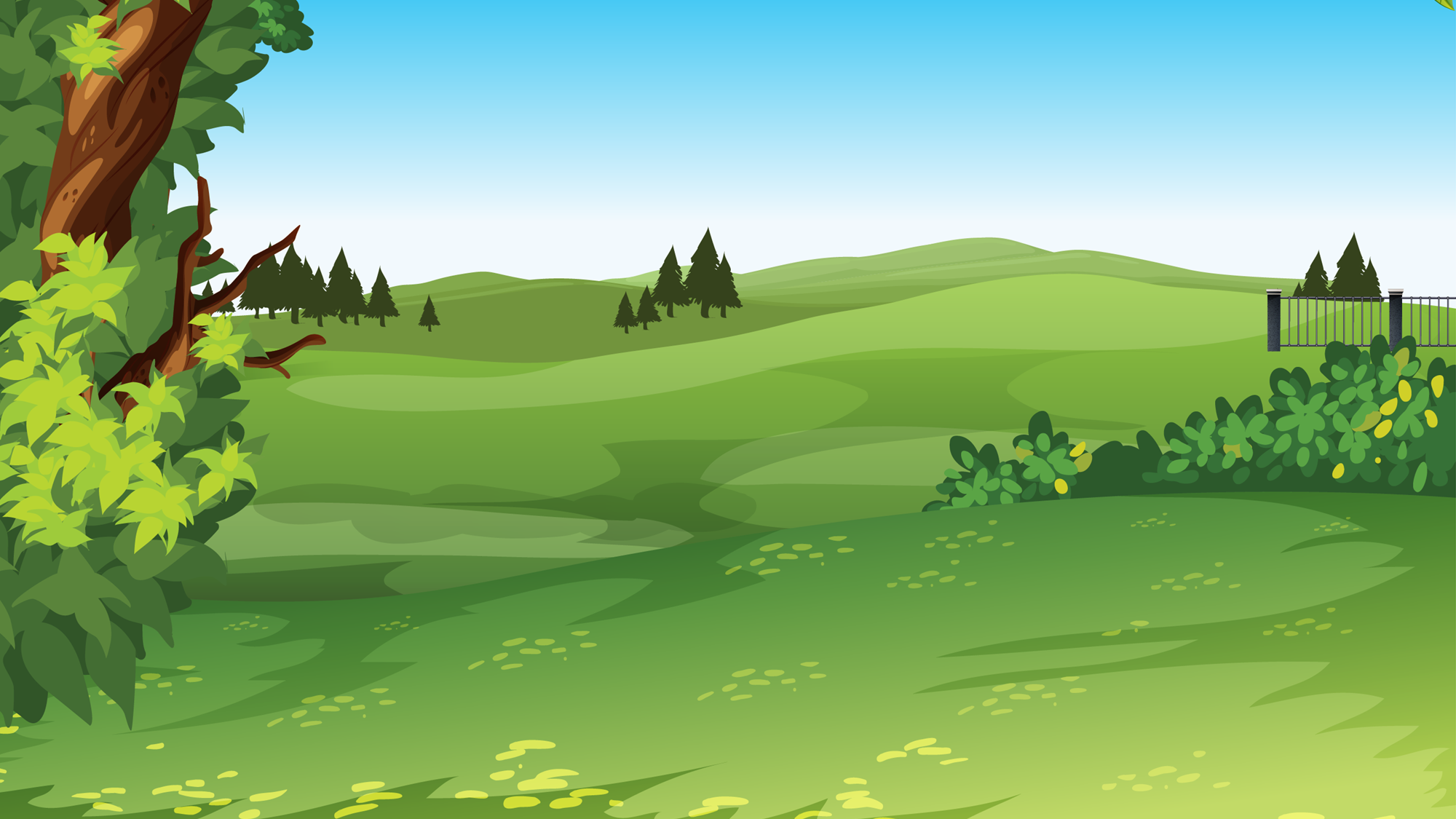 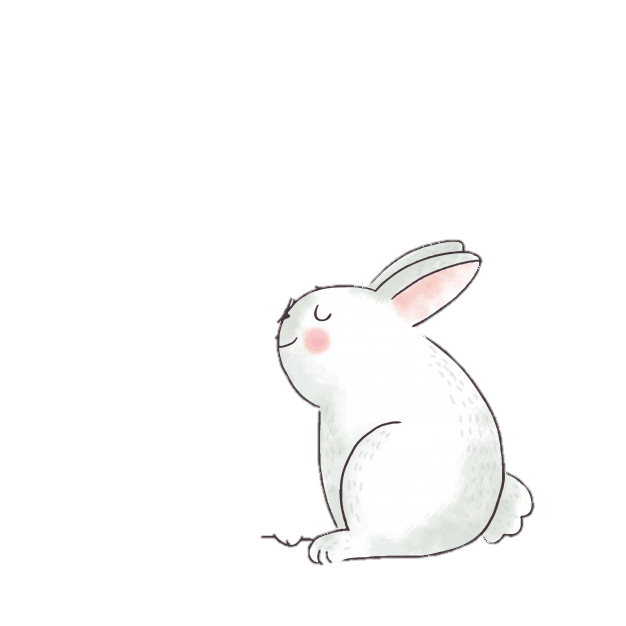 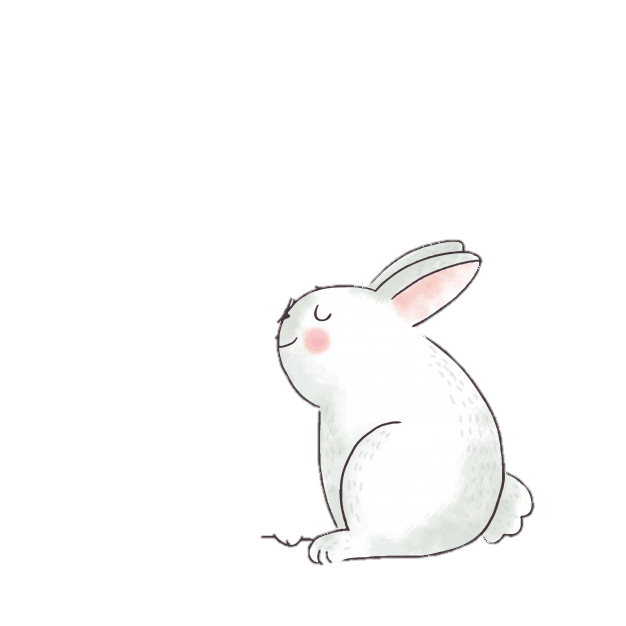 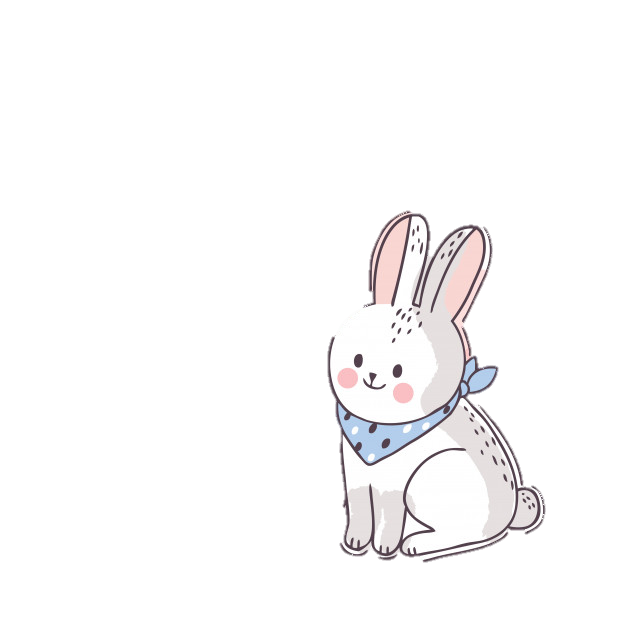 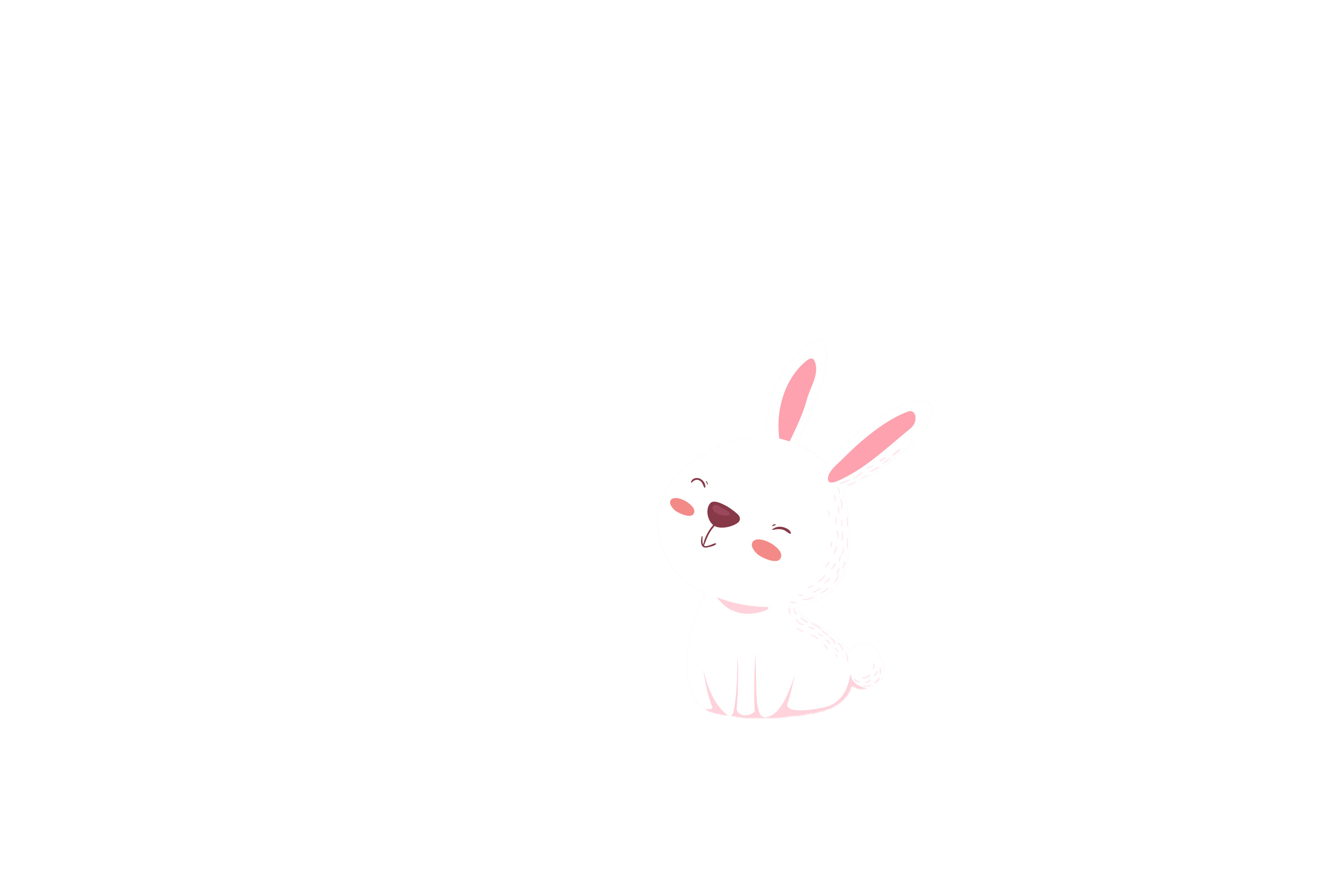 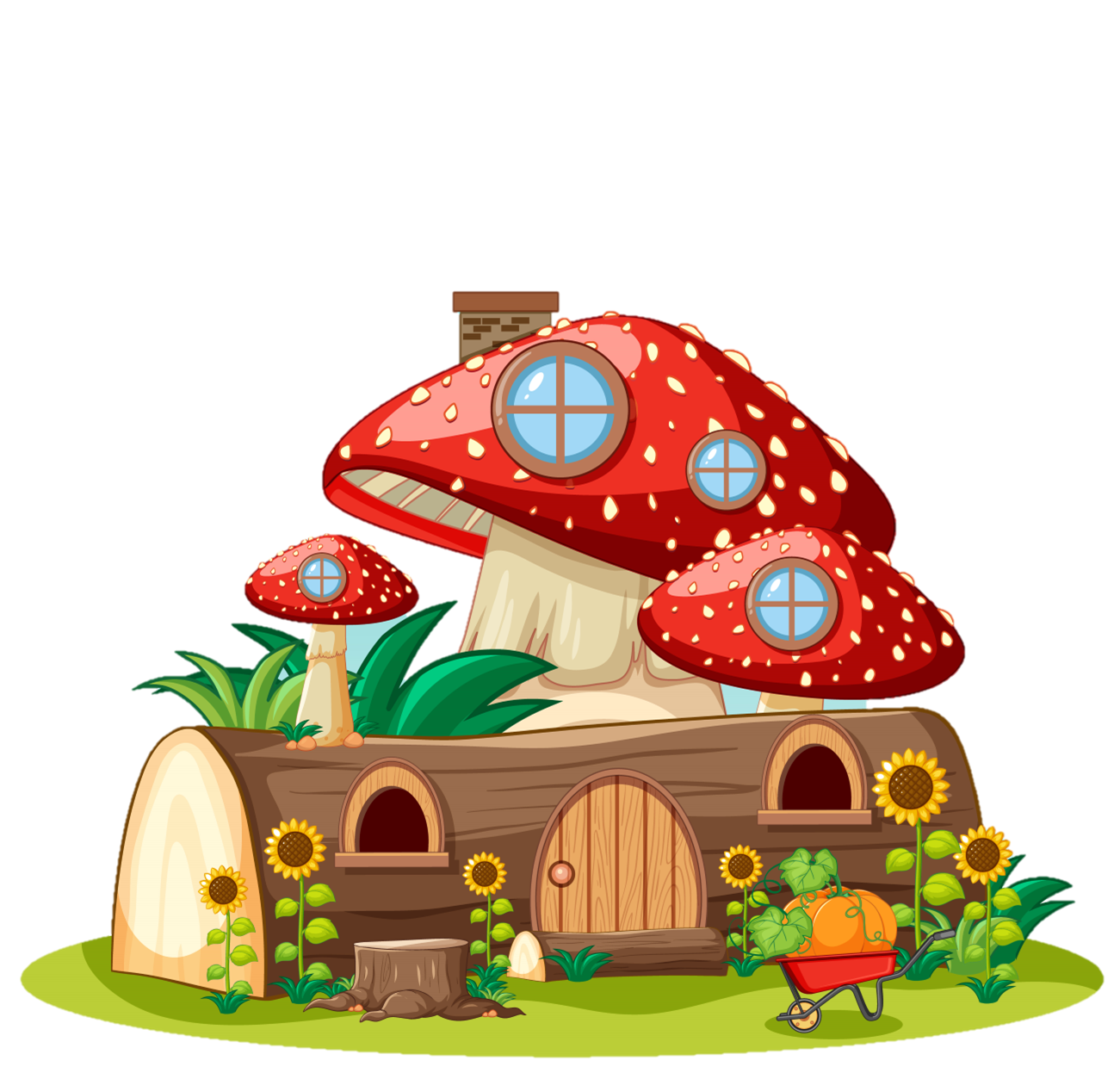 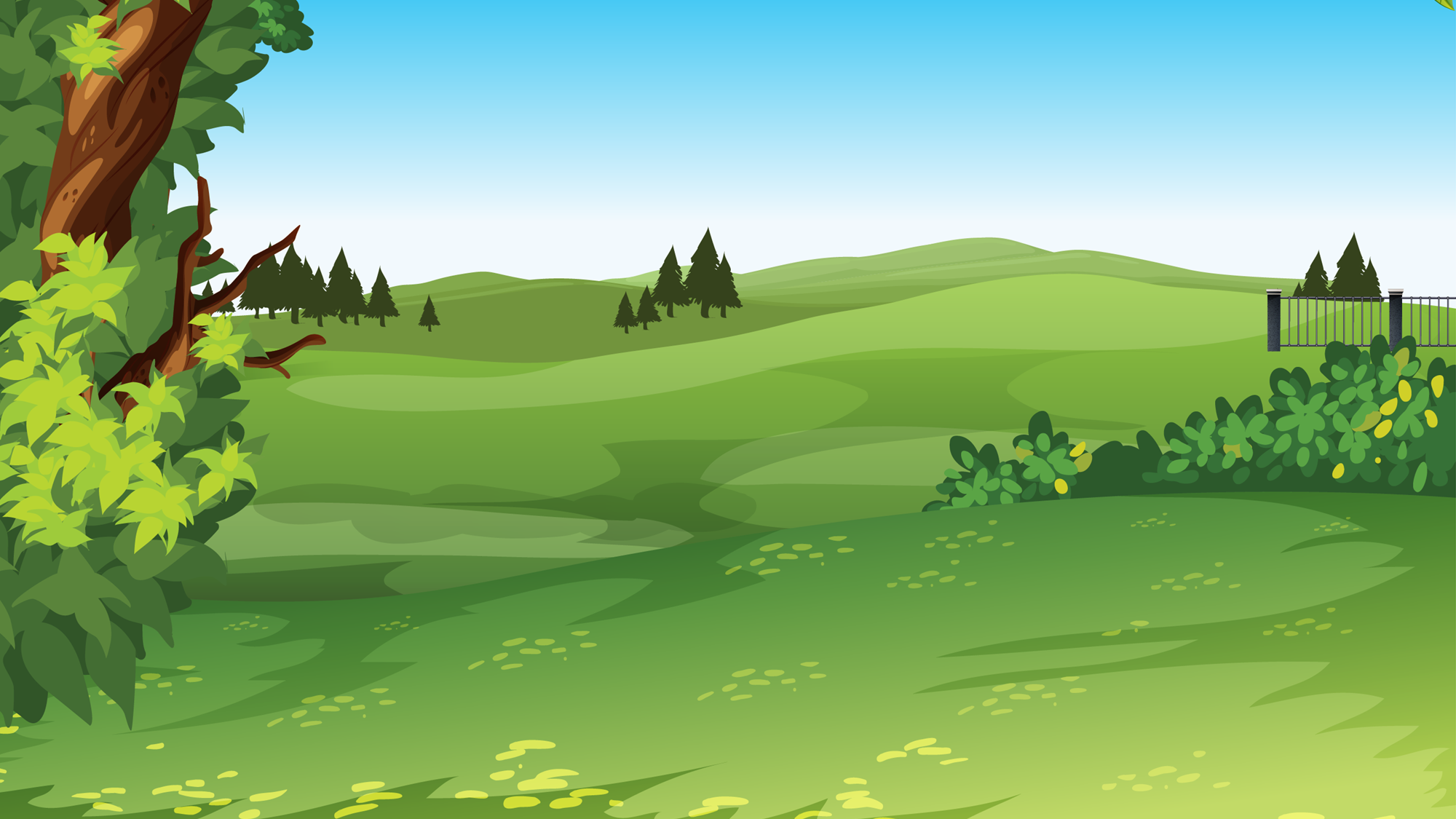 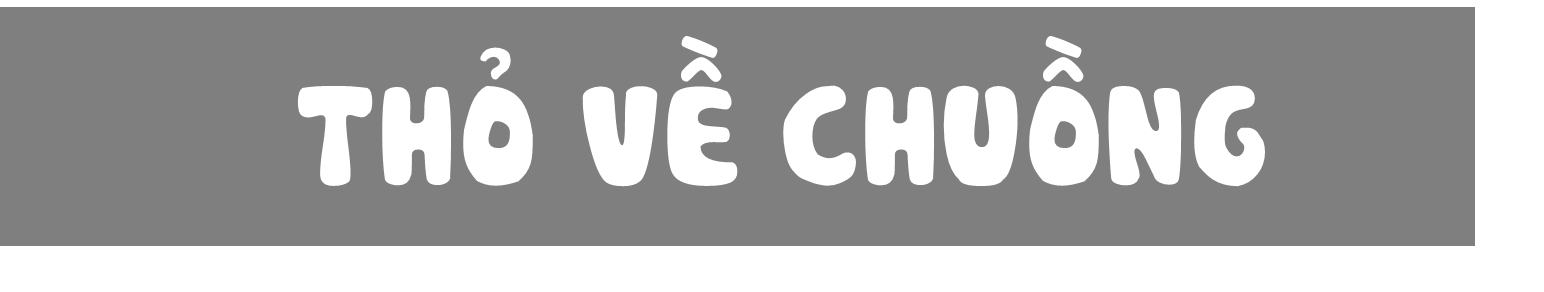 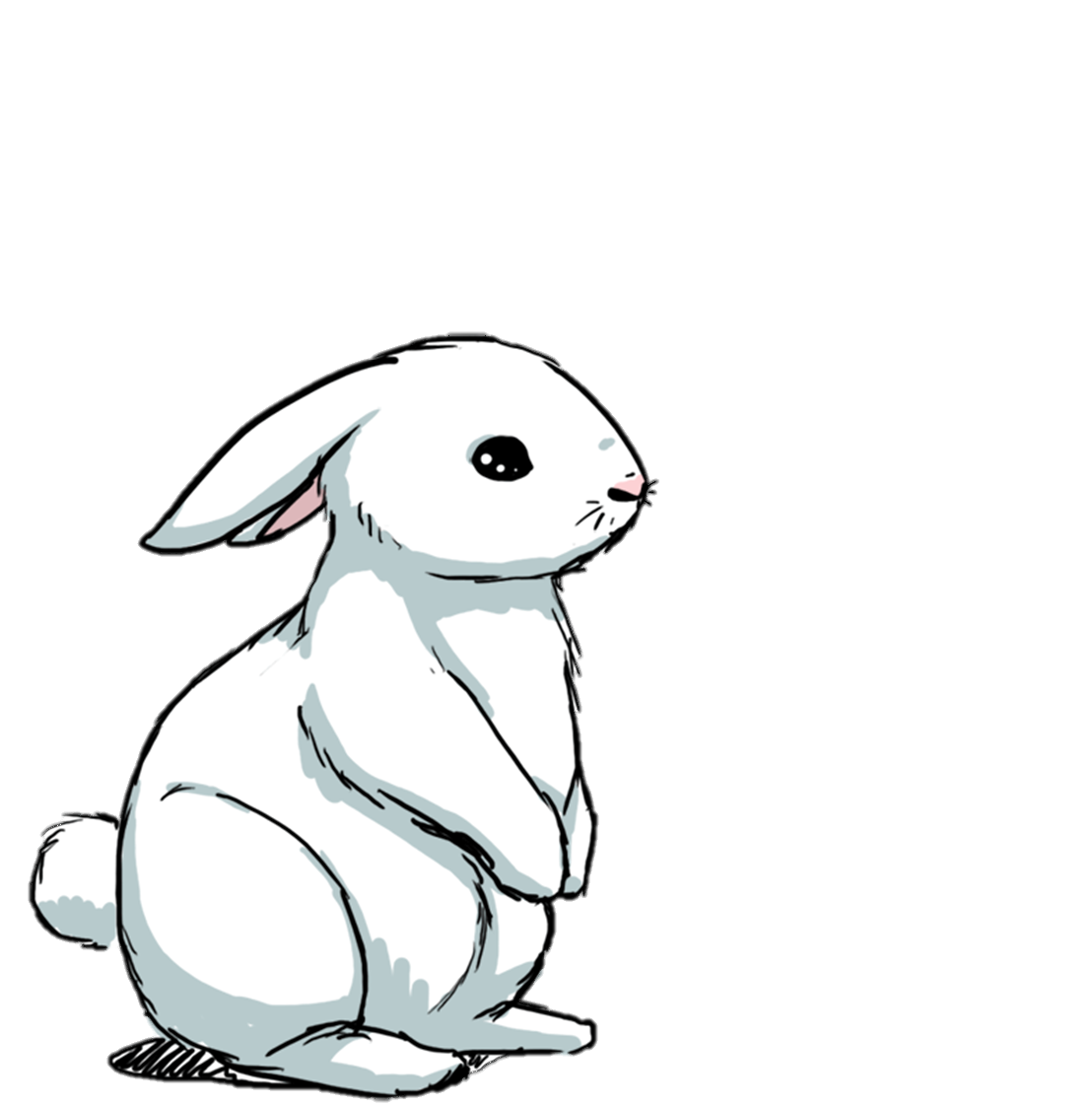 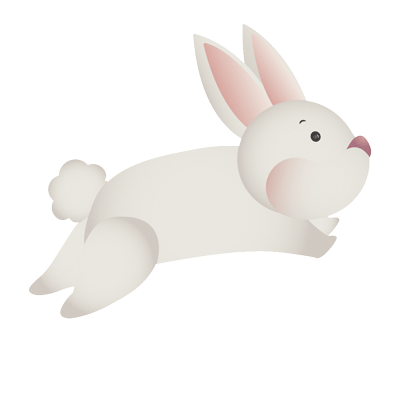 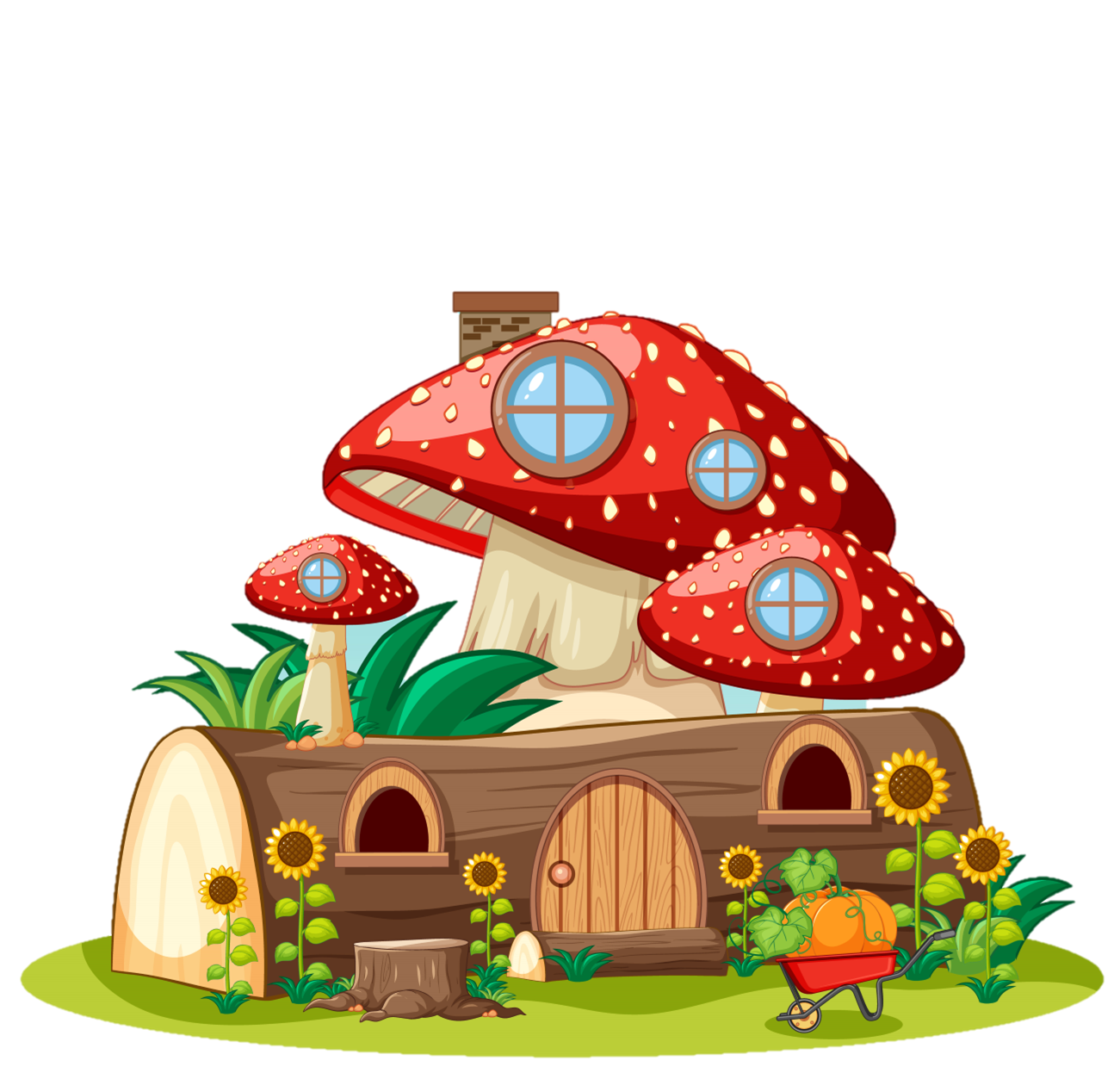 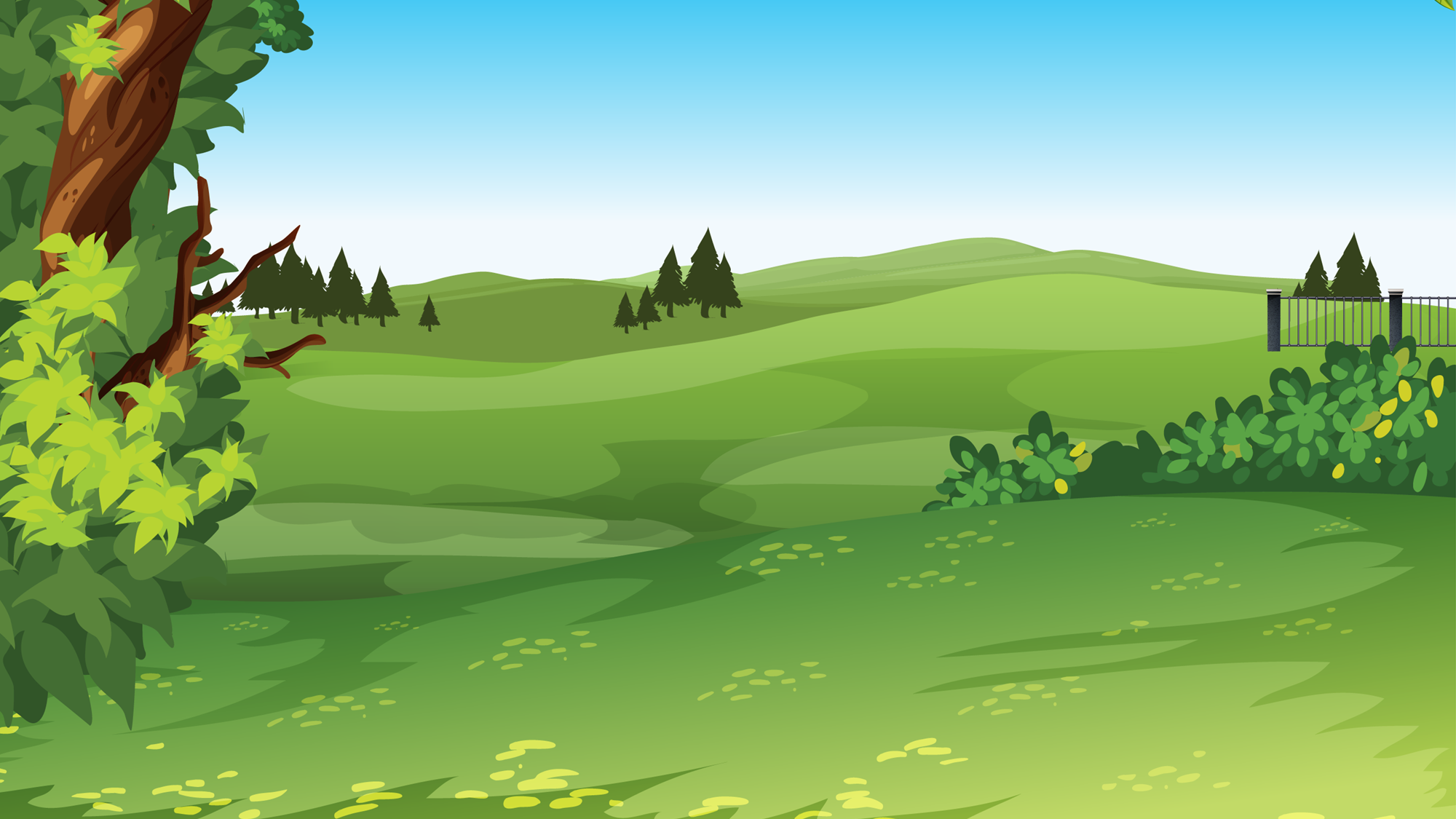 Câu hỏi: Xi măng được làm từ những vật liệu nào?
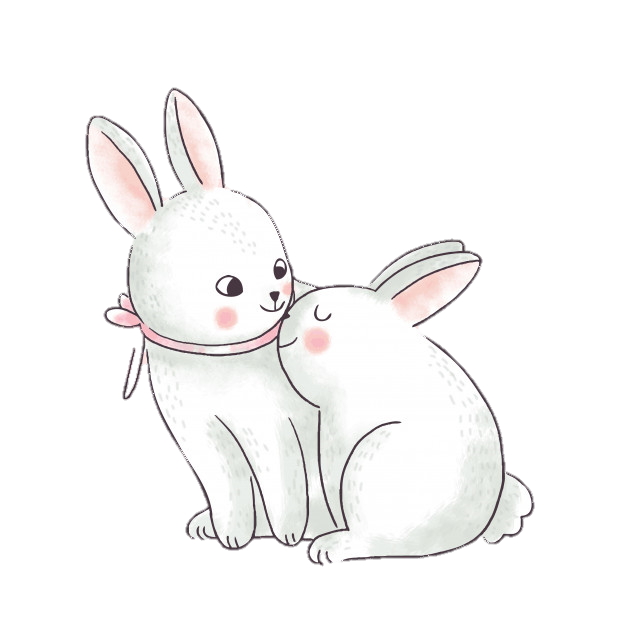 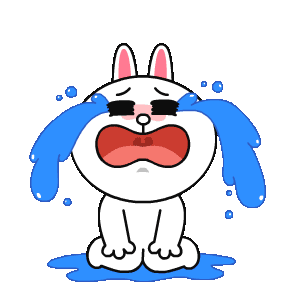 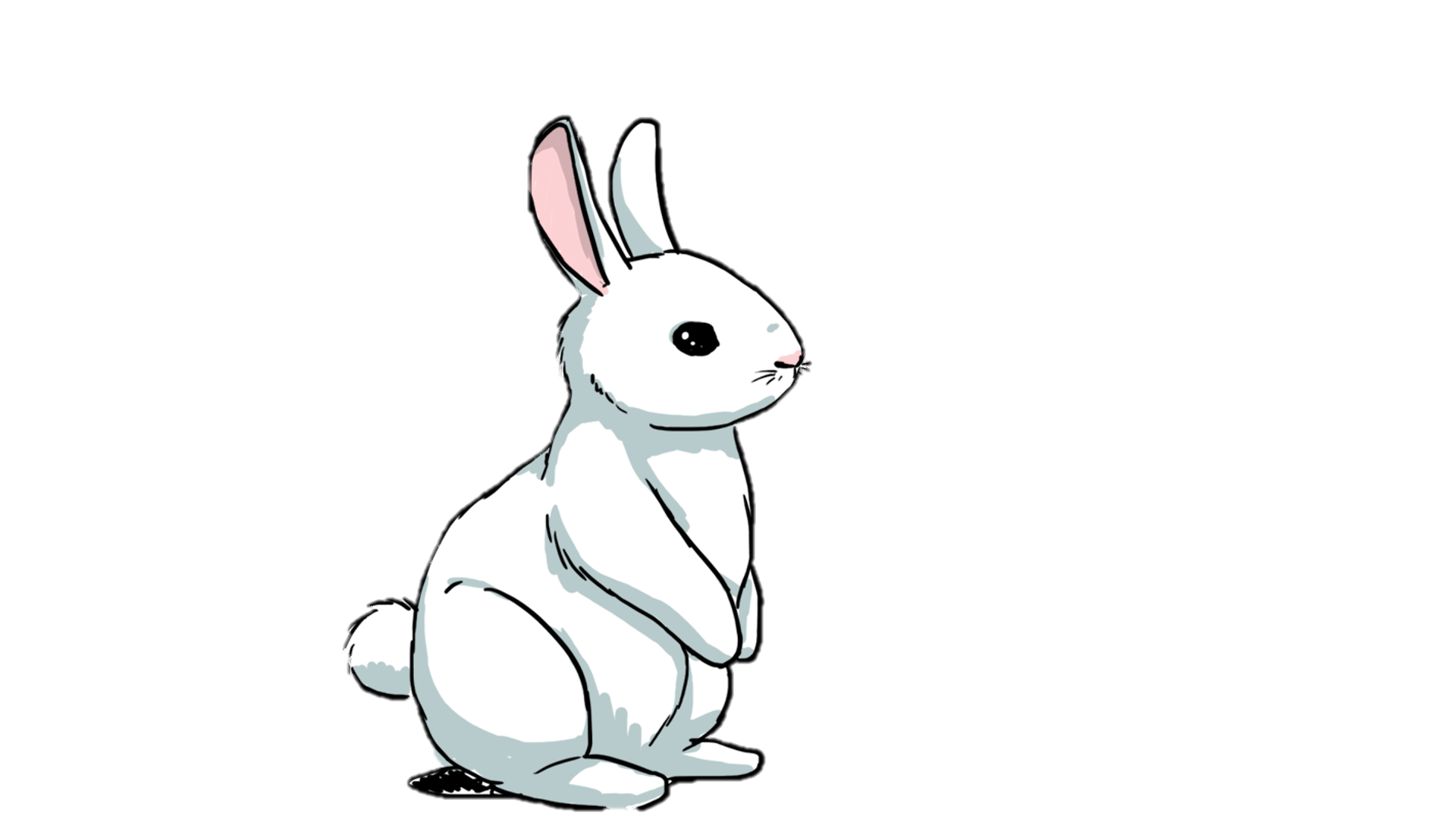 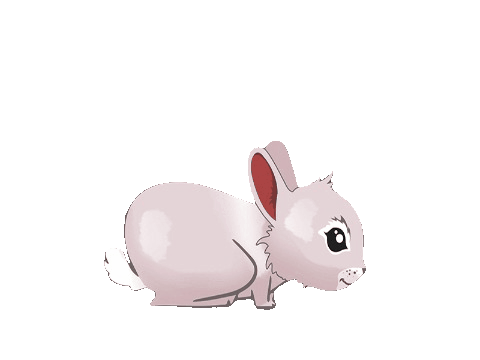 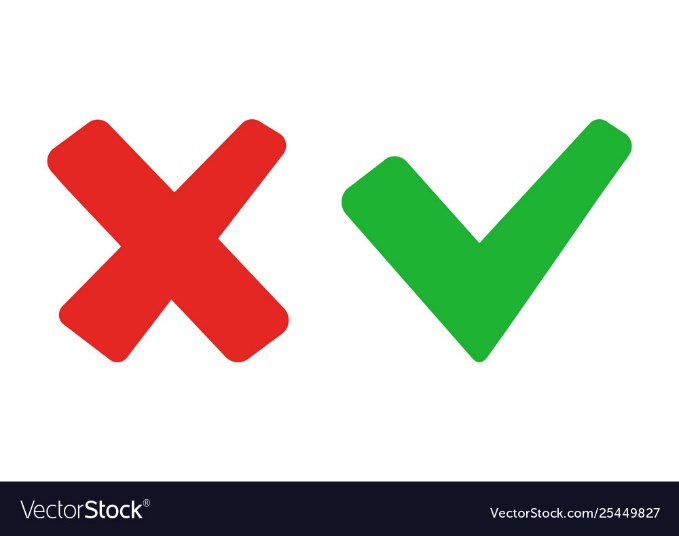 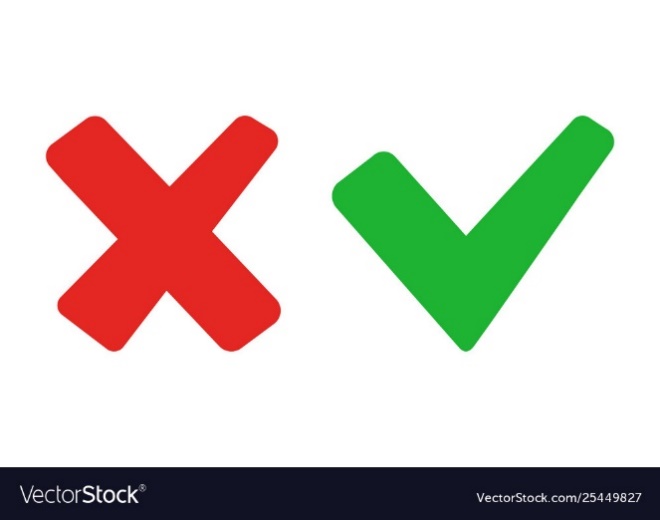 Đất sét, đá vôi và một số chất khác
Đất sét, sạn sỏi
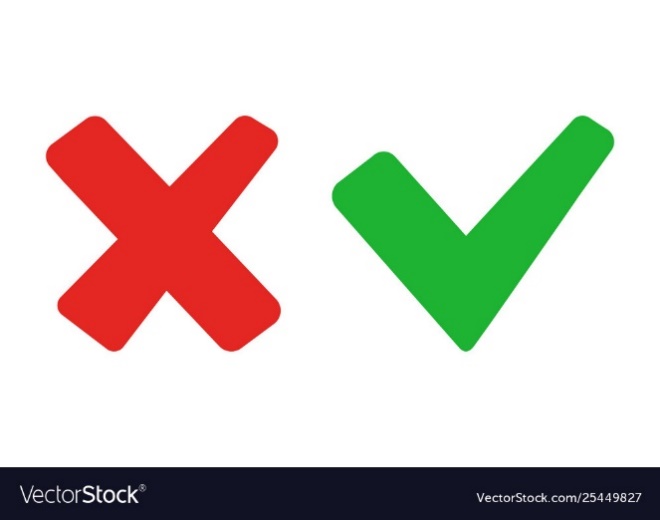 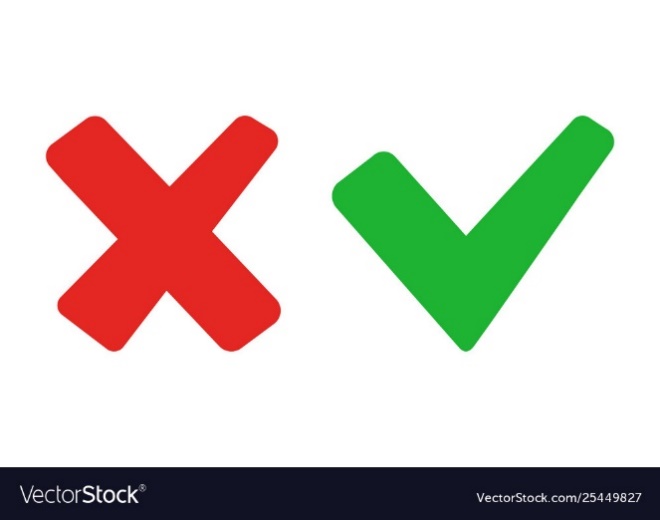 Nước, xi măng, cát
Nước, xi măng
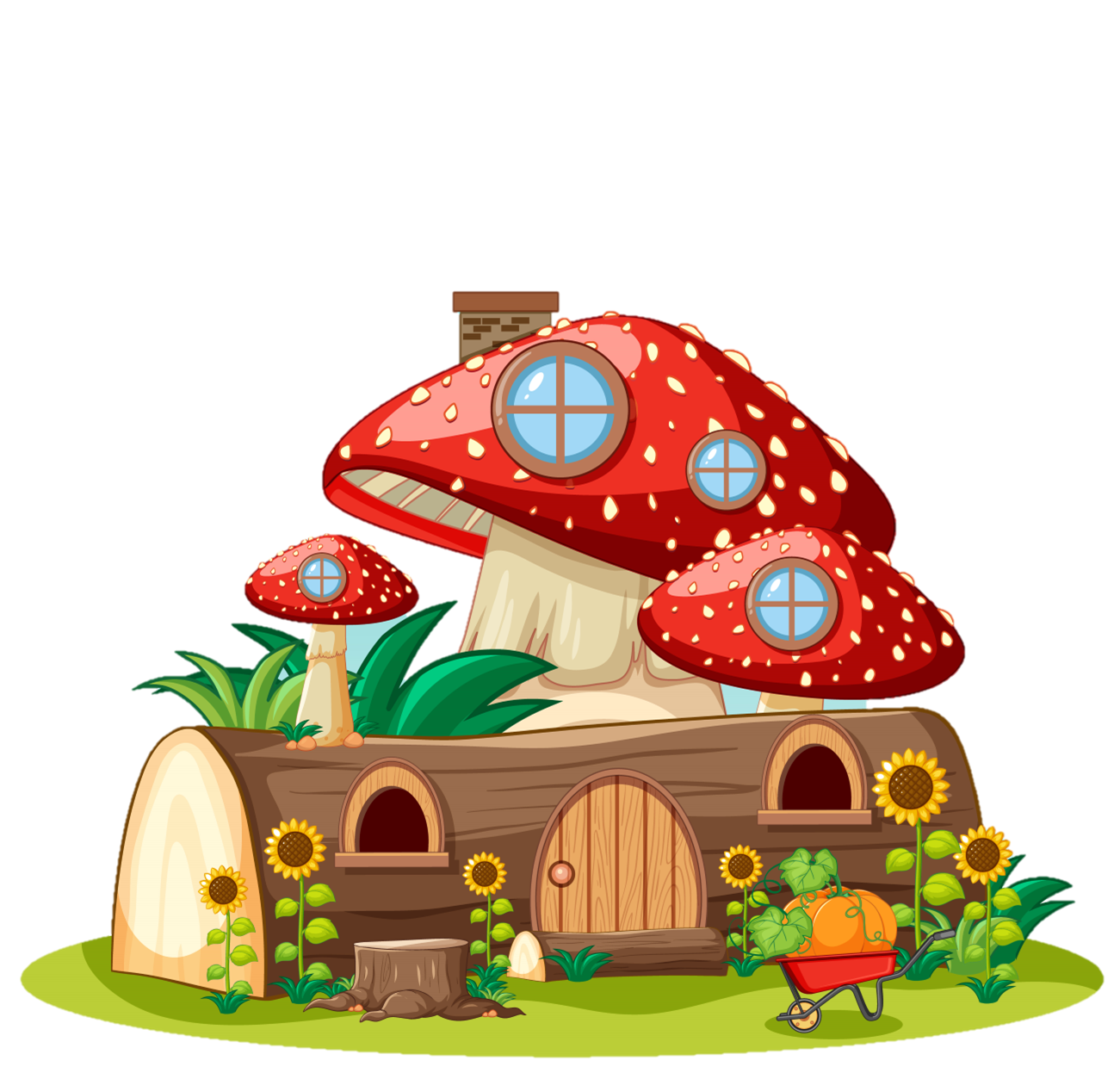 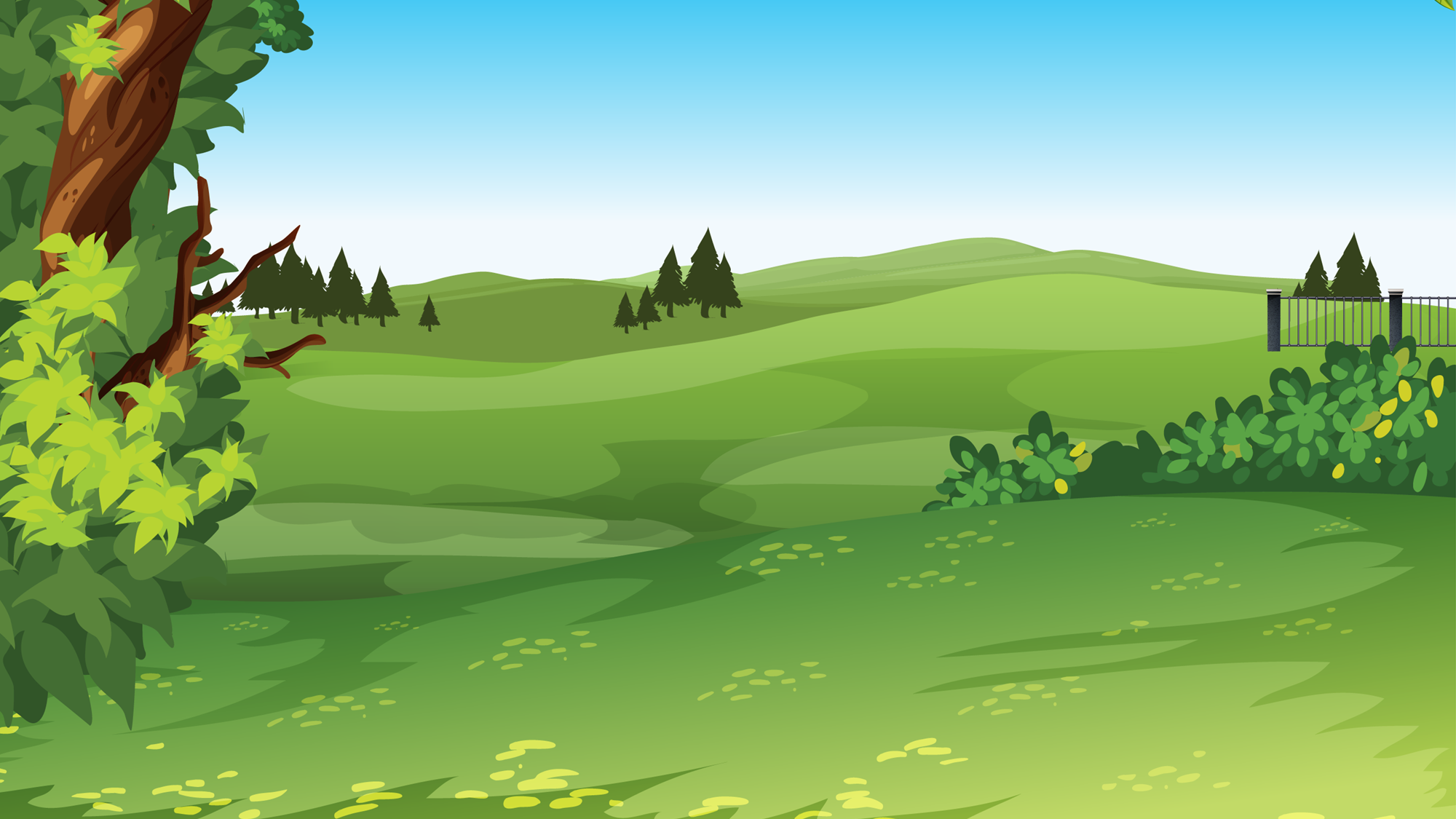 Câu hỏi: Bê tông do các vật liệu nào tạo thành?
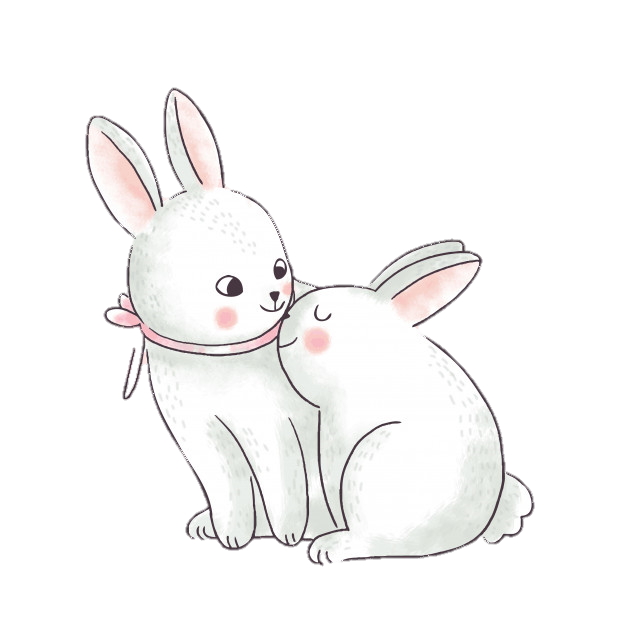 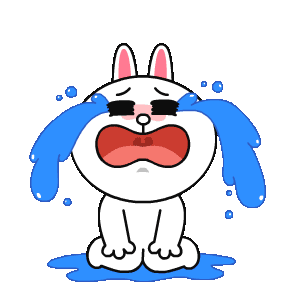 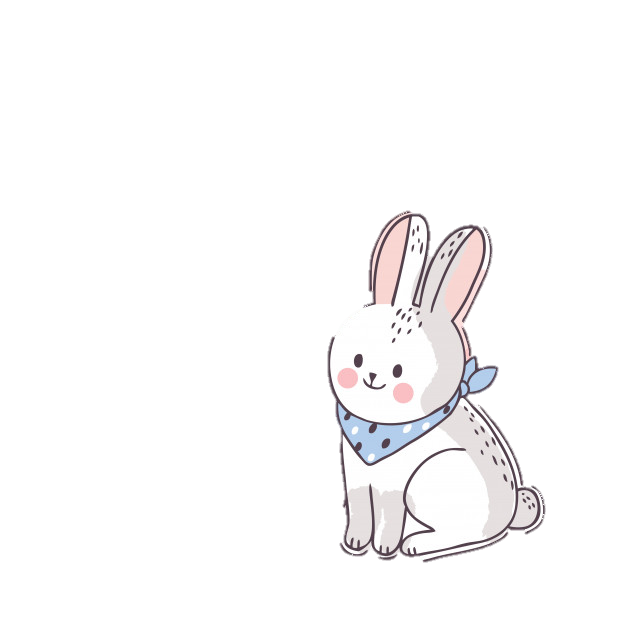 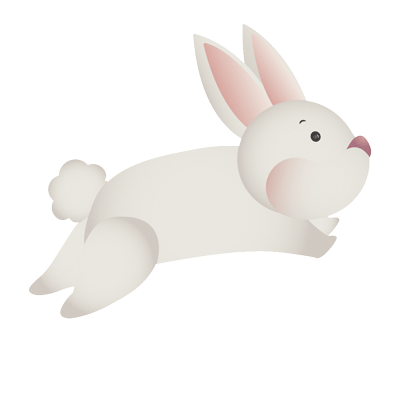 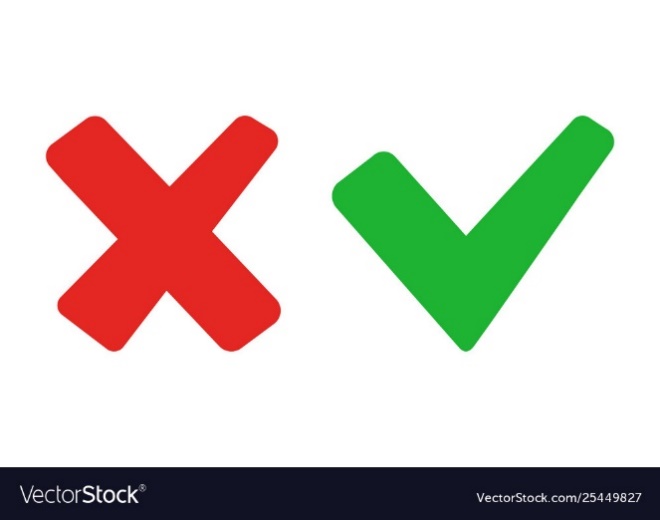 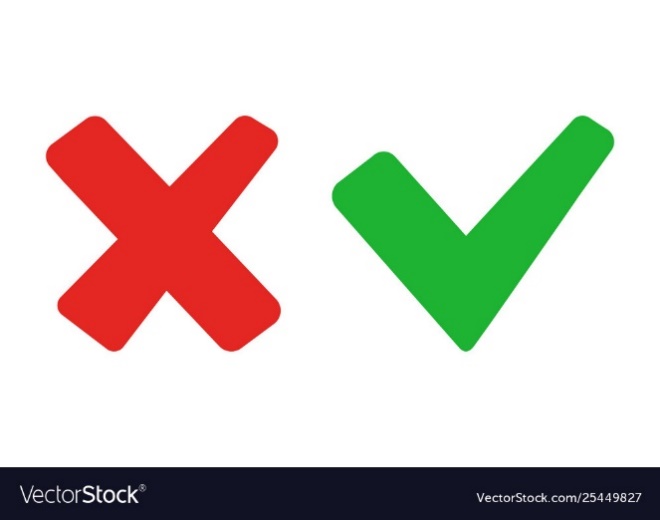 Xi măng, cát, đá trộn đều
Đất sét, đá vôi, nước ,đá
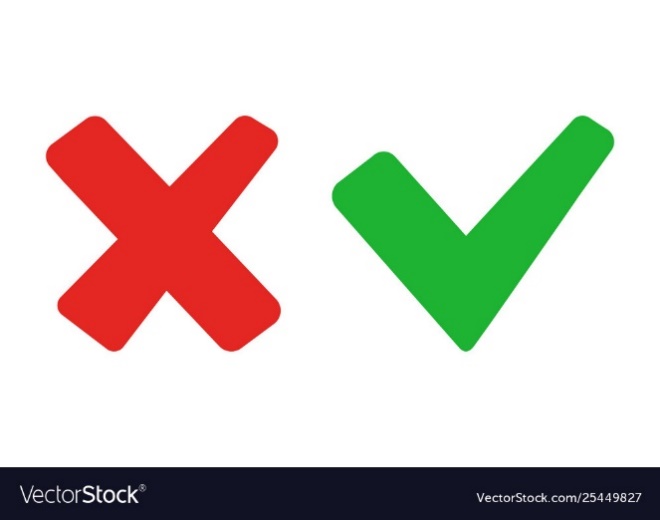 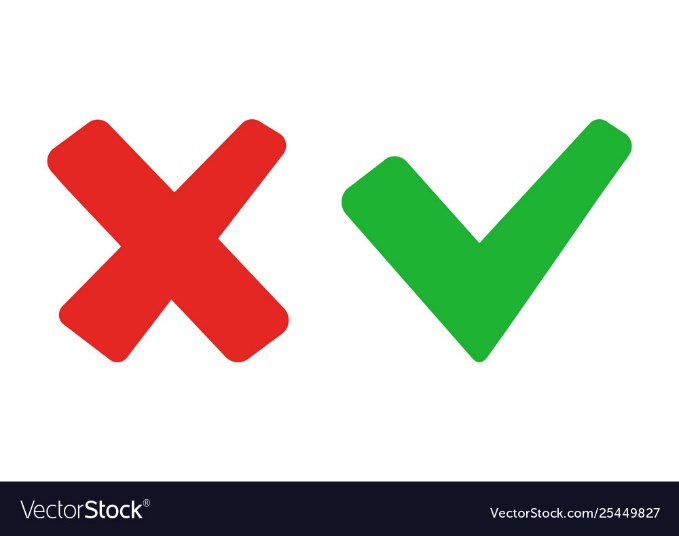 Đất sét, đá vôi, nước
Xi măng, cát, nước trộn đều
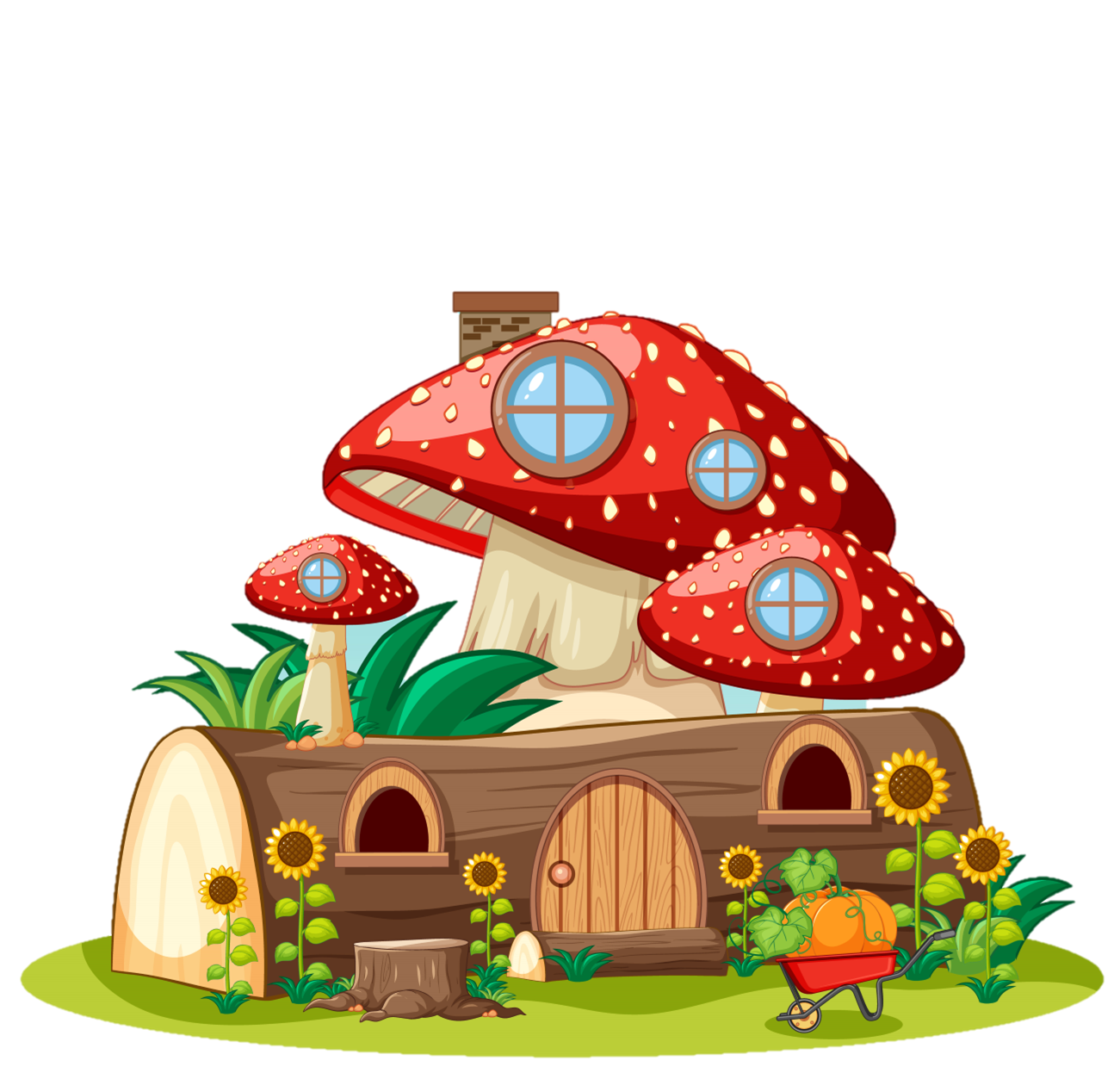 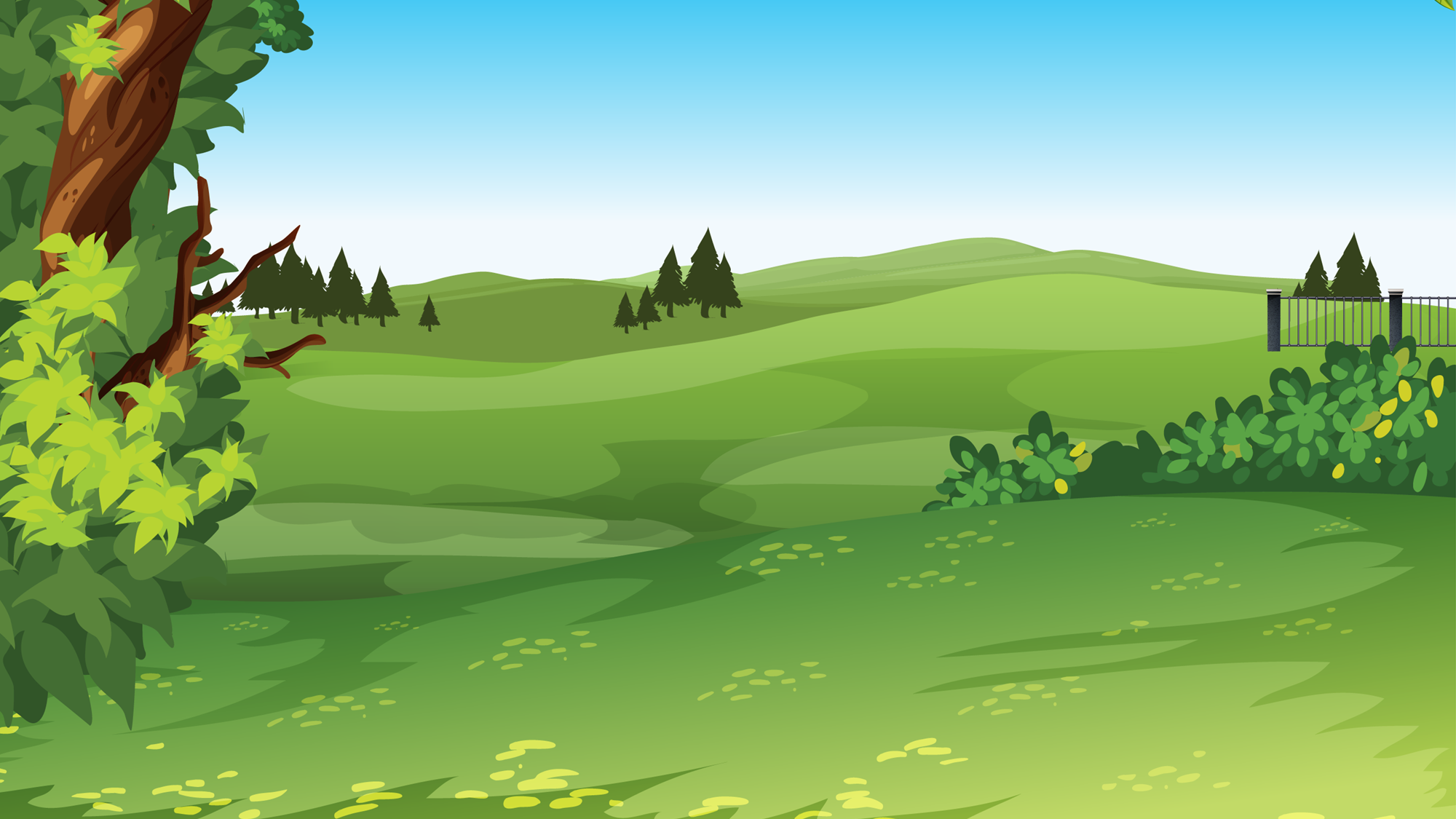 Câu hỏi:Cần bảo quản xi măng thế nào?
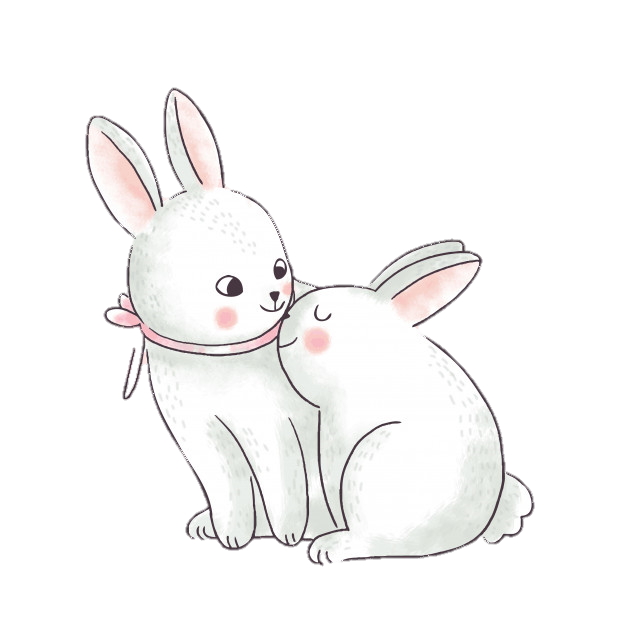 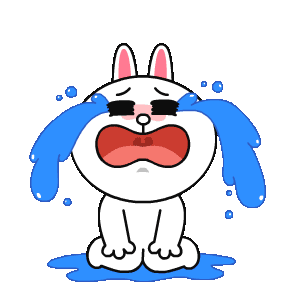 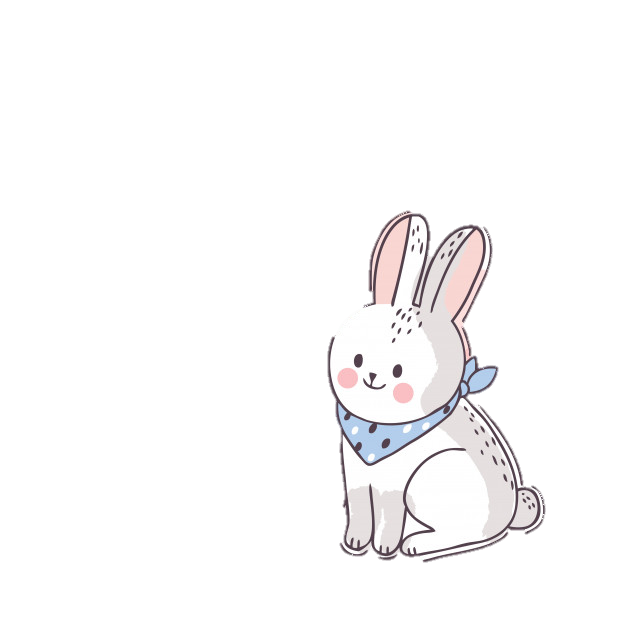 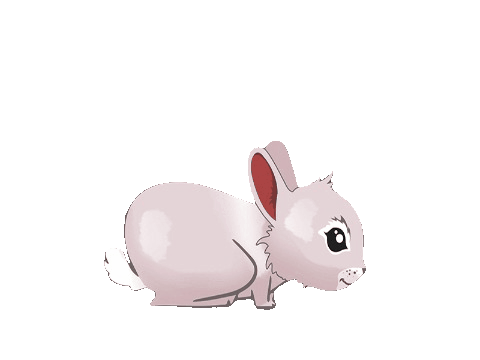 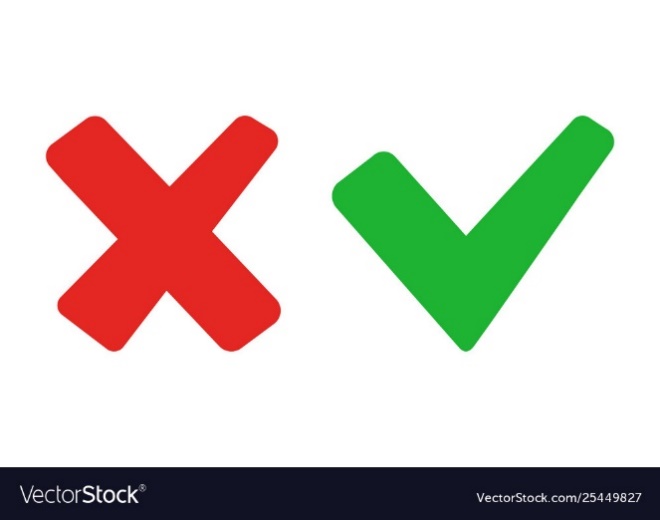 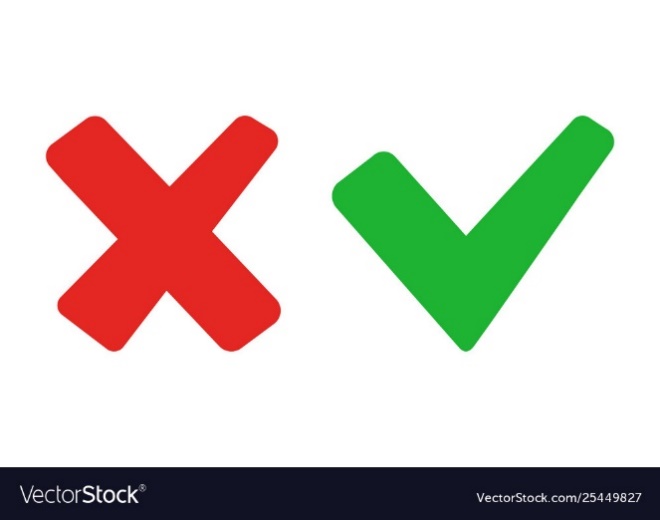 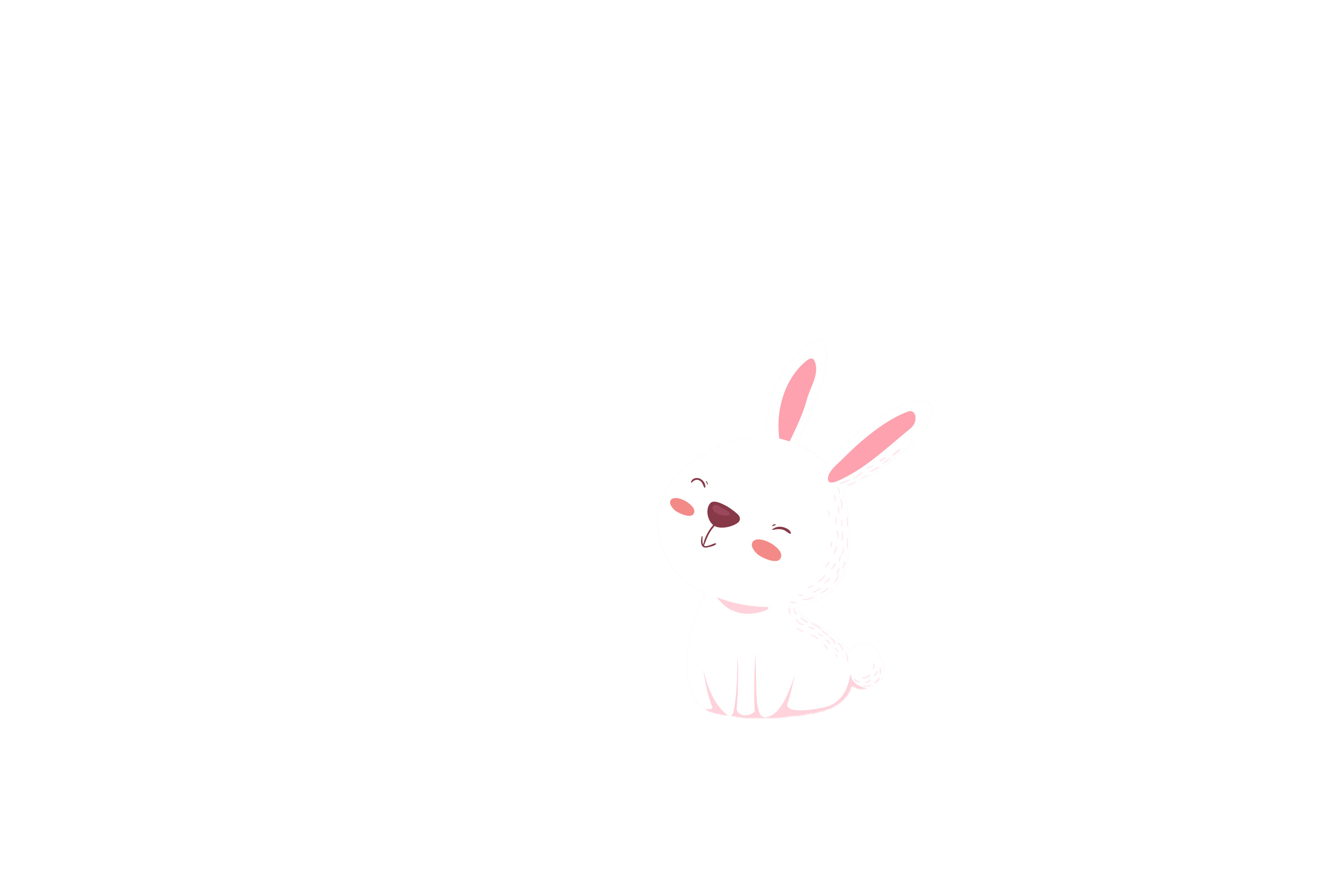 Phơi nắng
Chỗ ẩm ướt
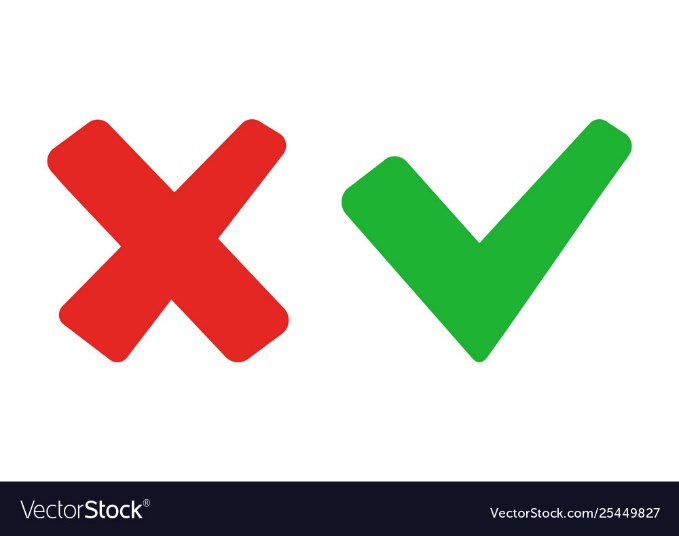 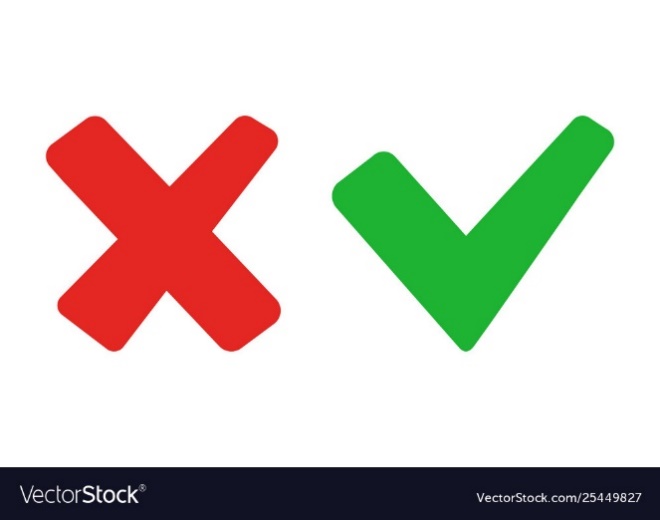 Chỗ khô ráo, thoáng khí
Chỗ nào cũng được
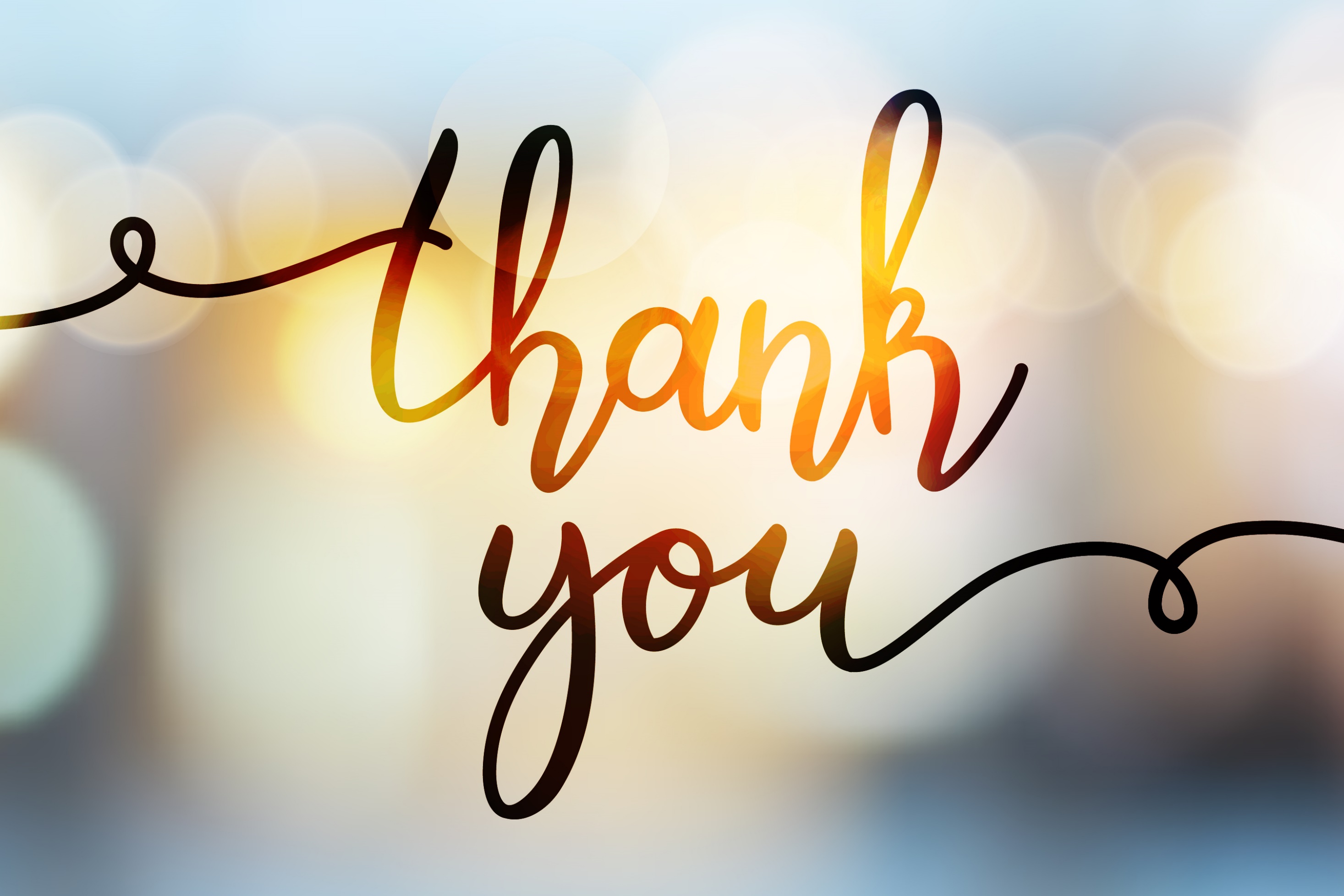